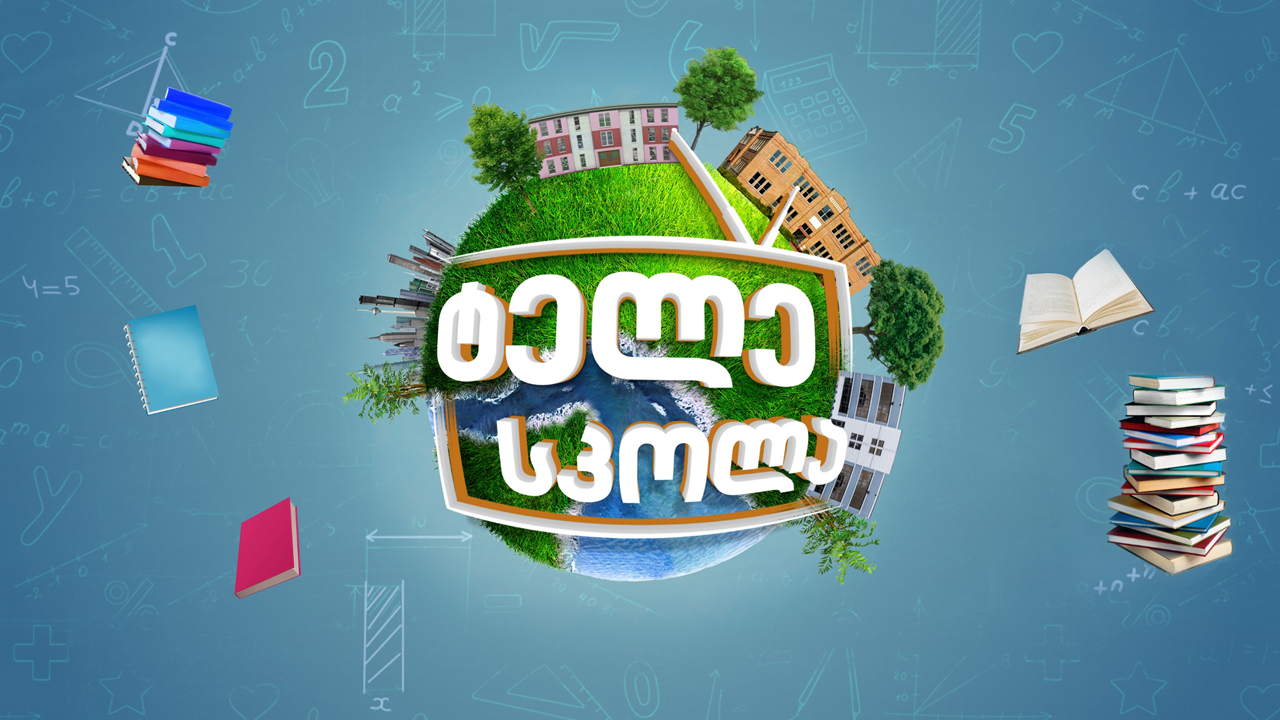 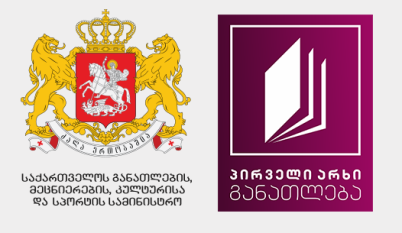 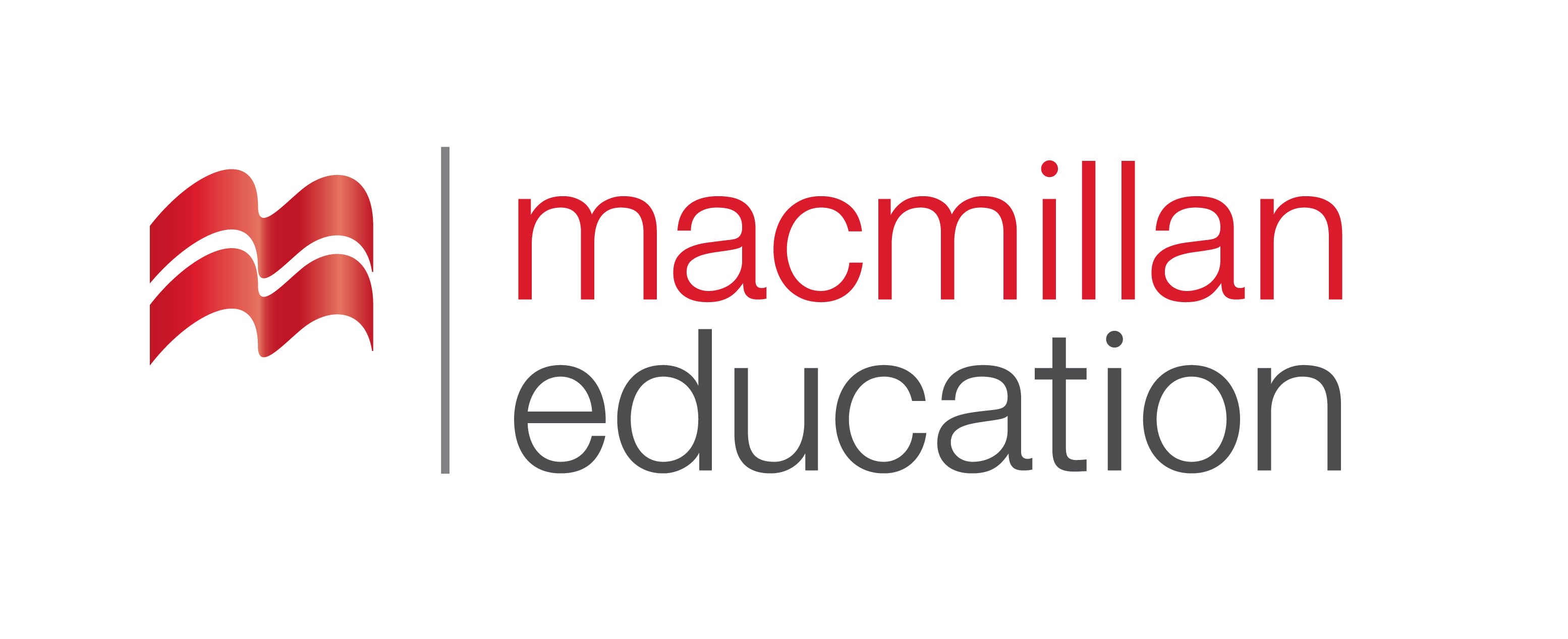 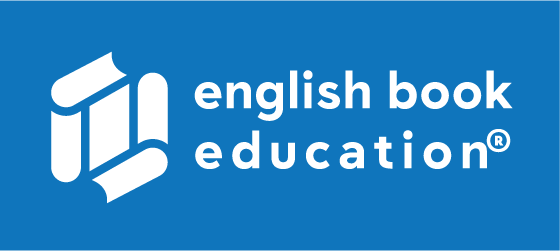 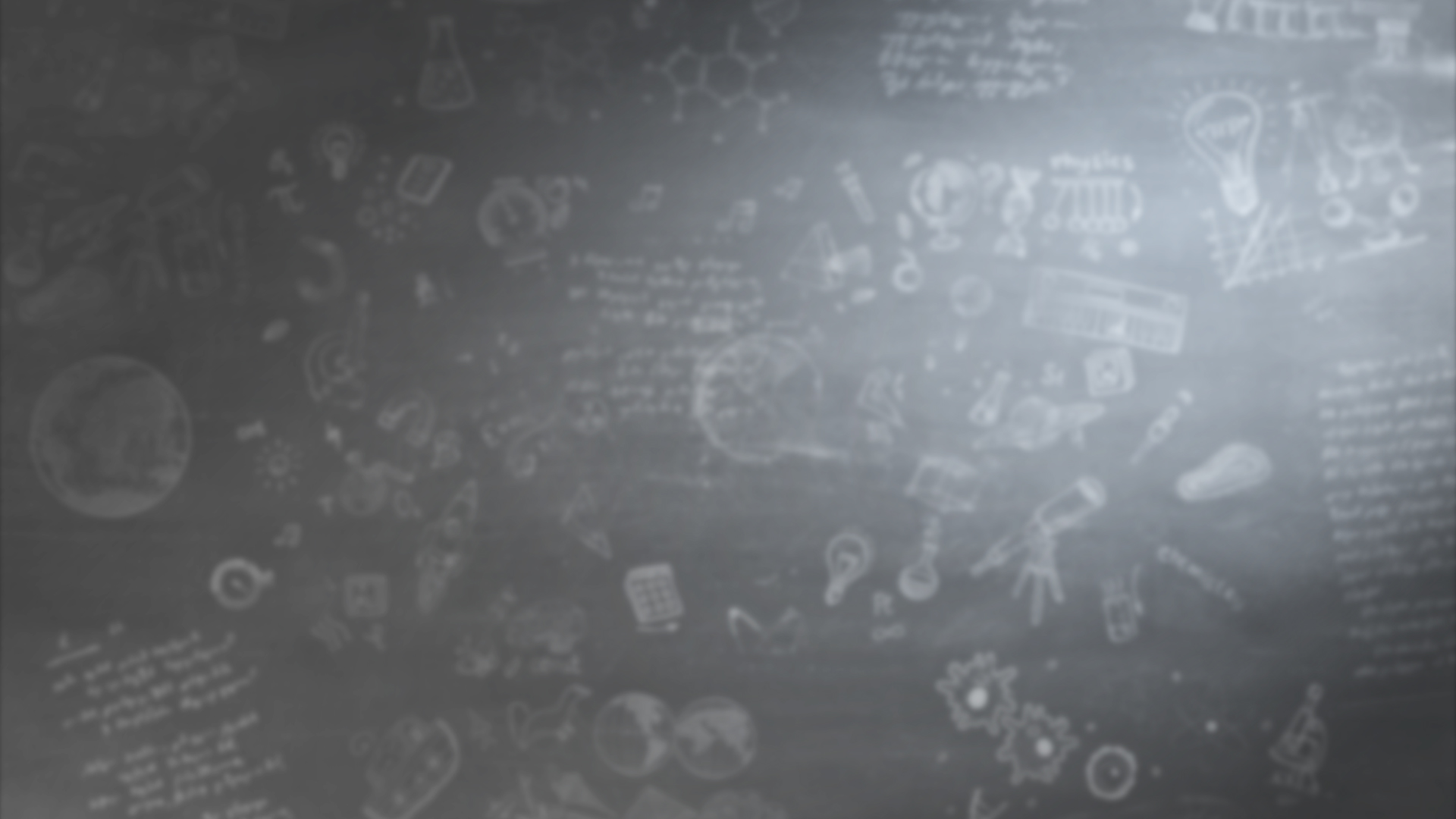 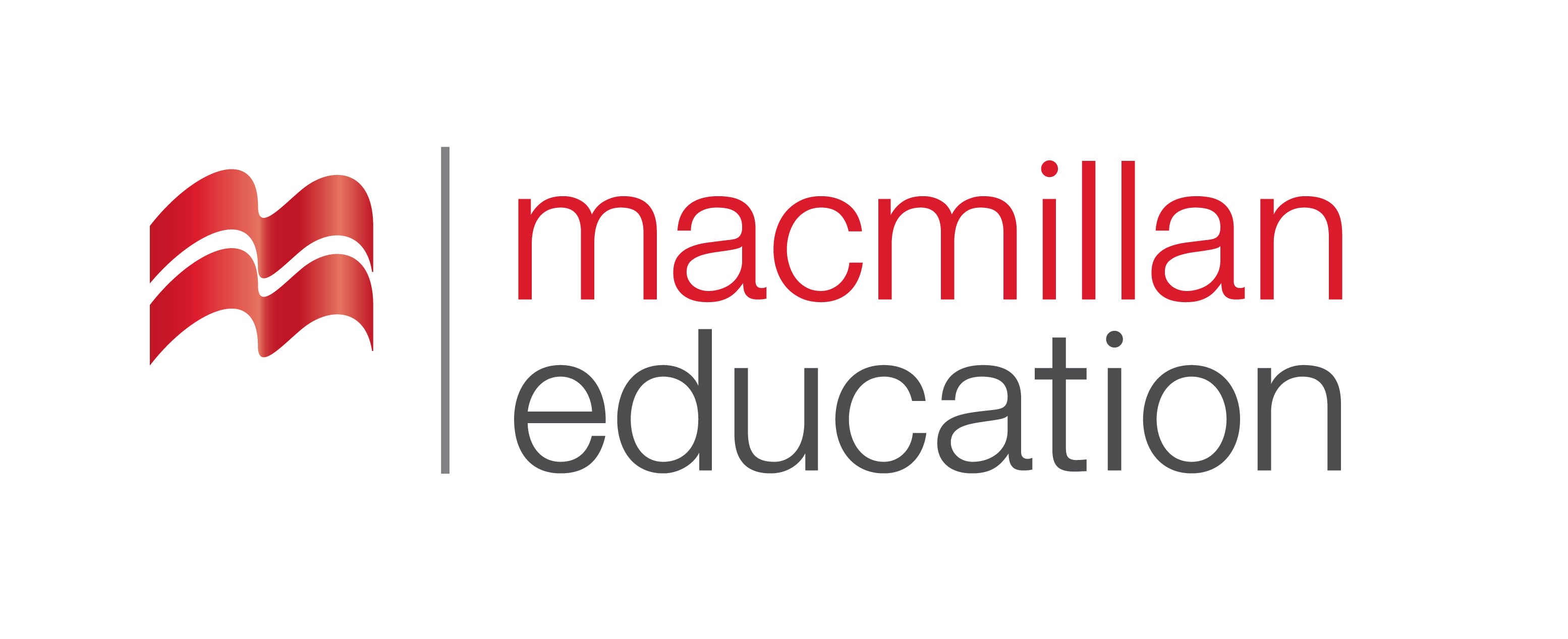 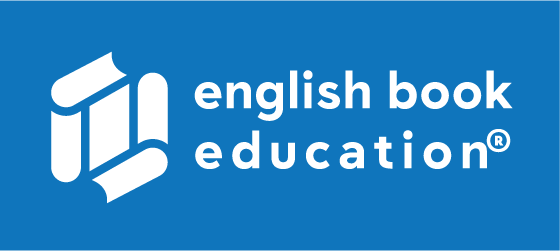 Countries and Nationalities 
ქვეყნები და ეროვნებები
ზოგადი ინგლისური დონე: A1+
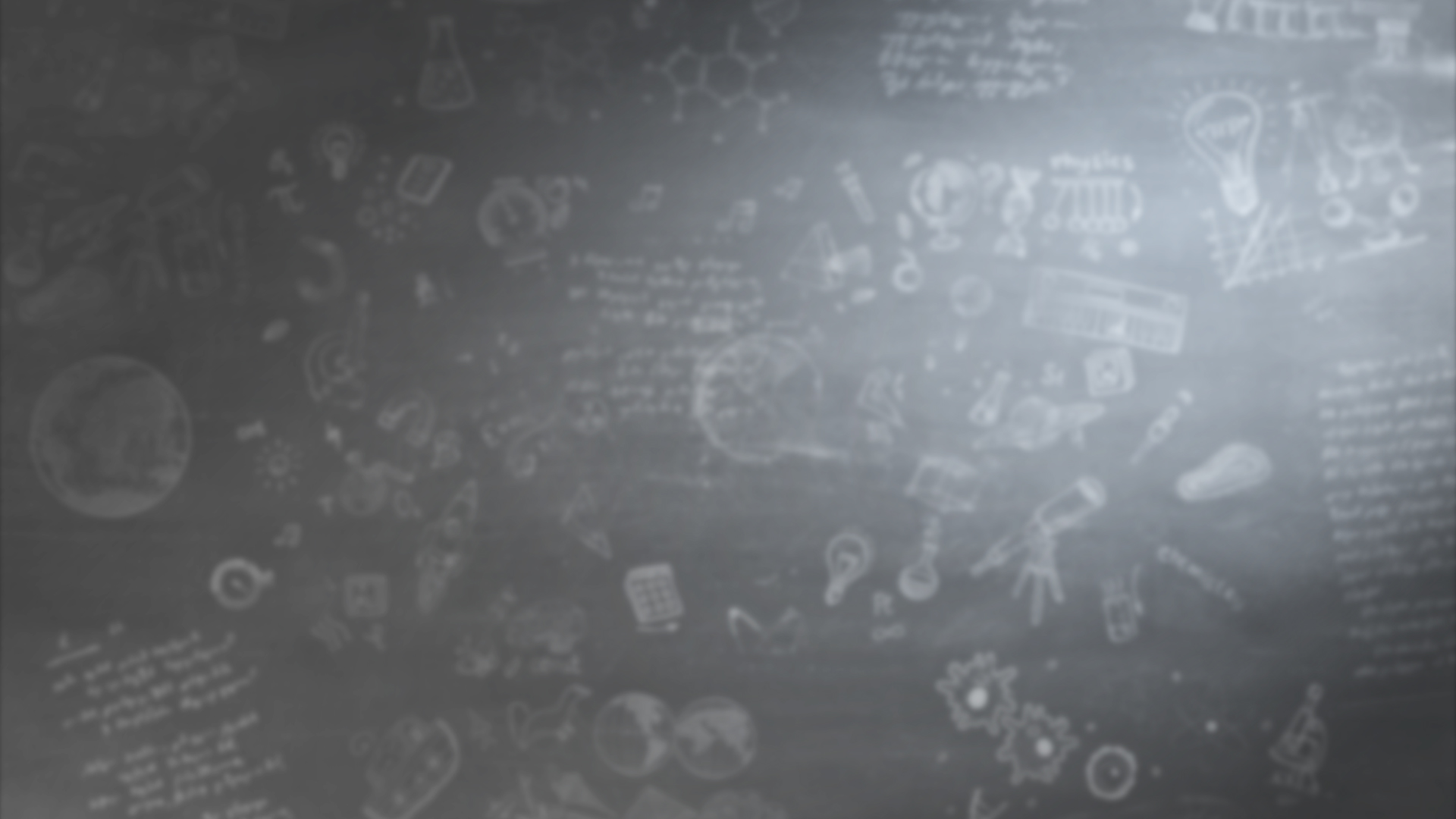 Agenda
გაკვეთილის განრიგი
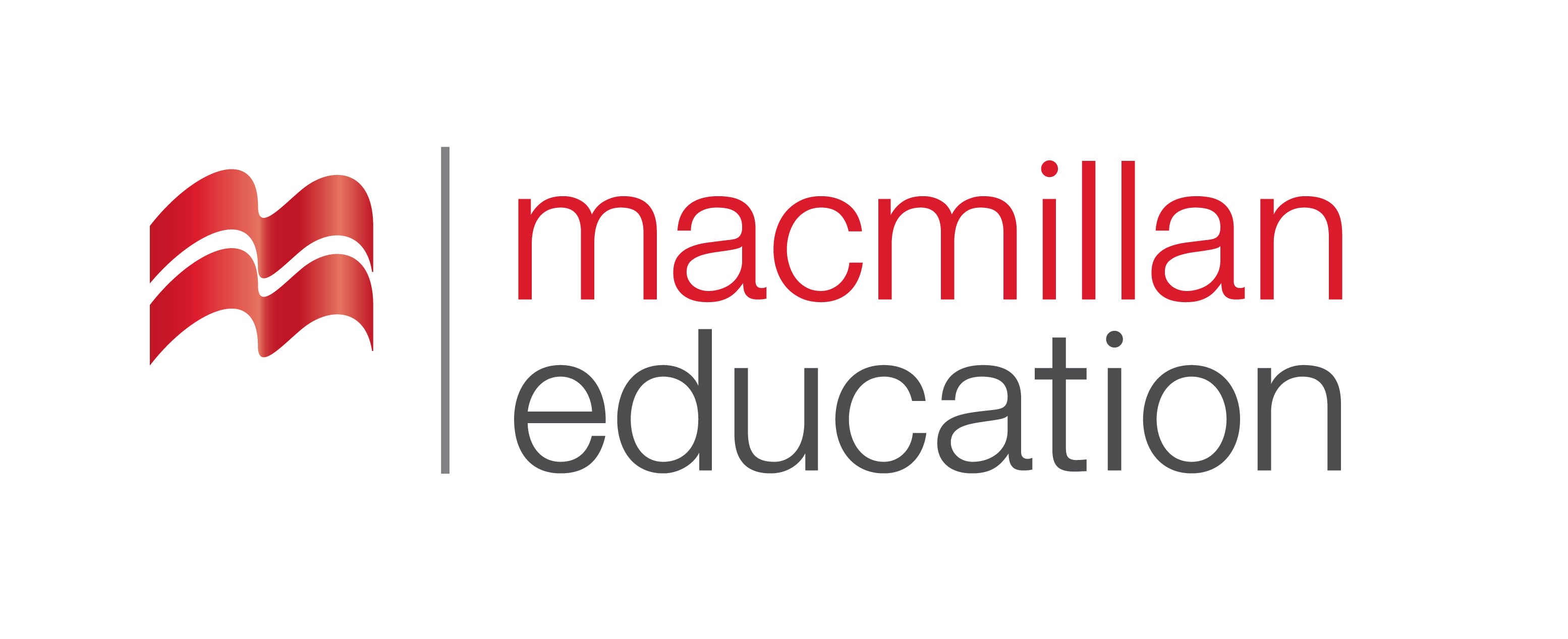 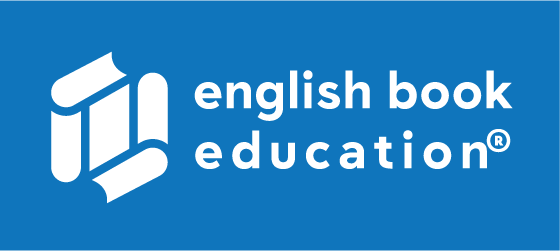 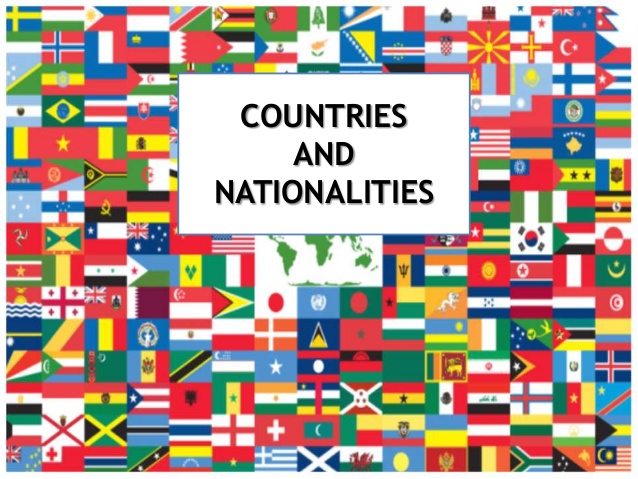 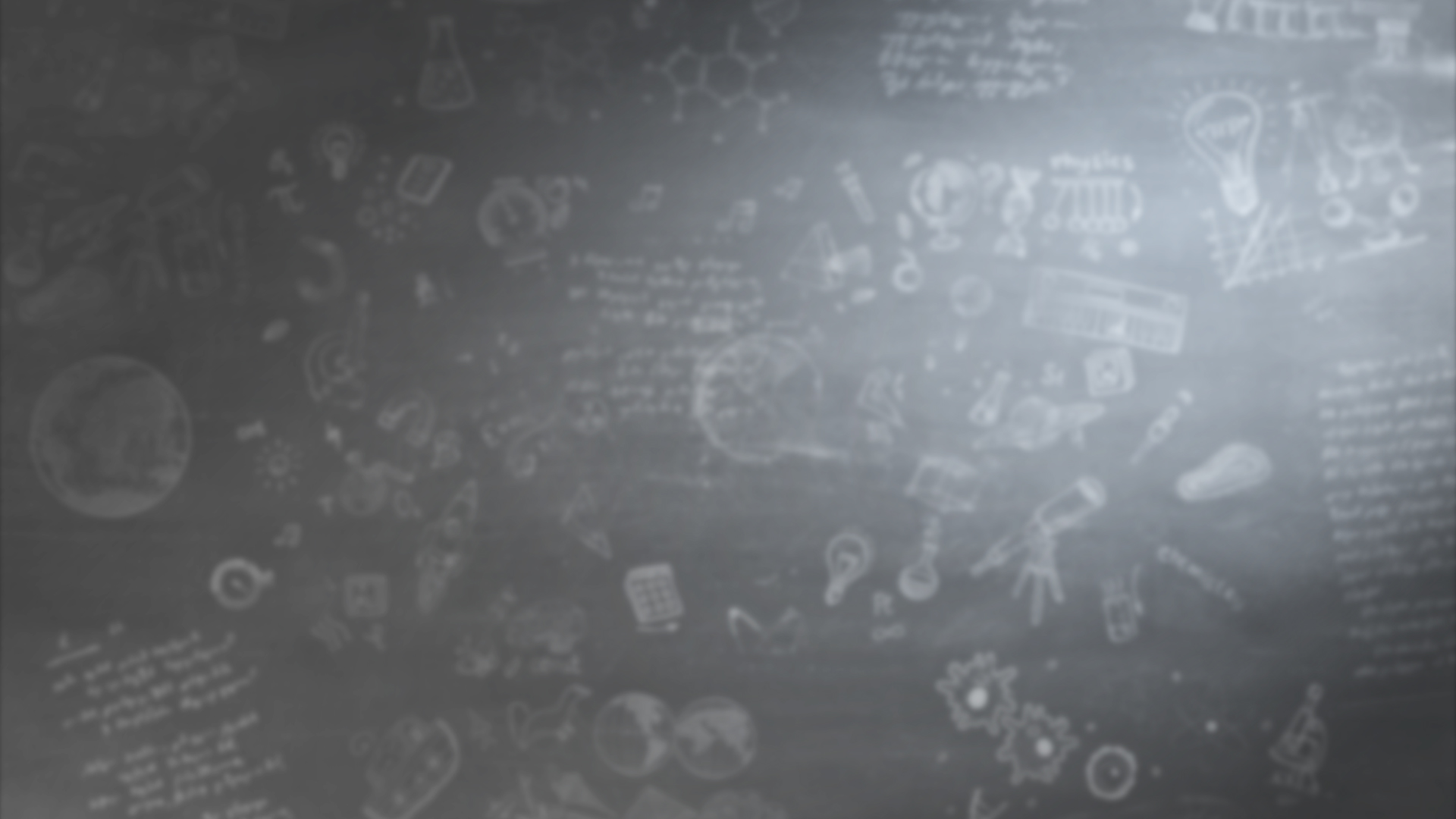 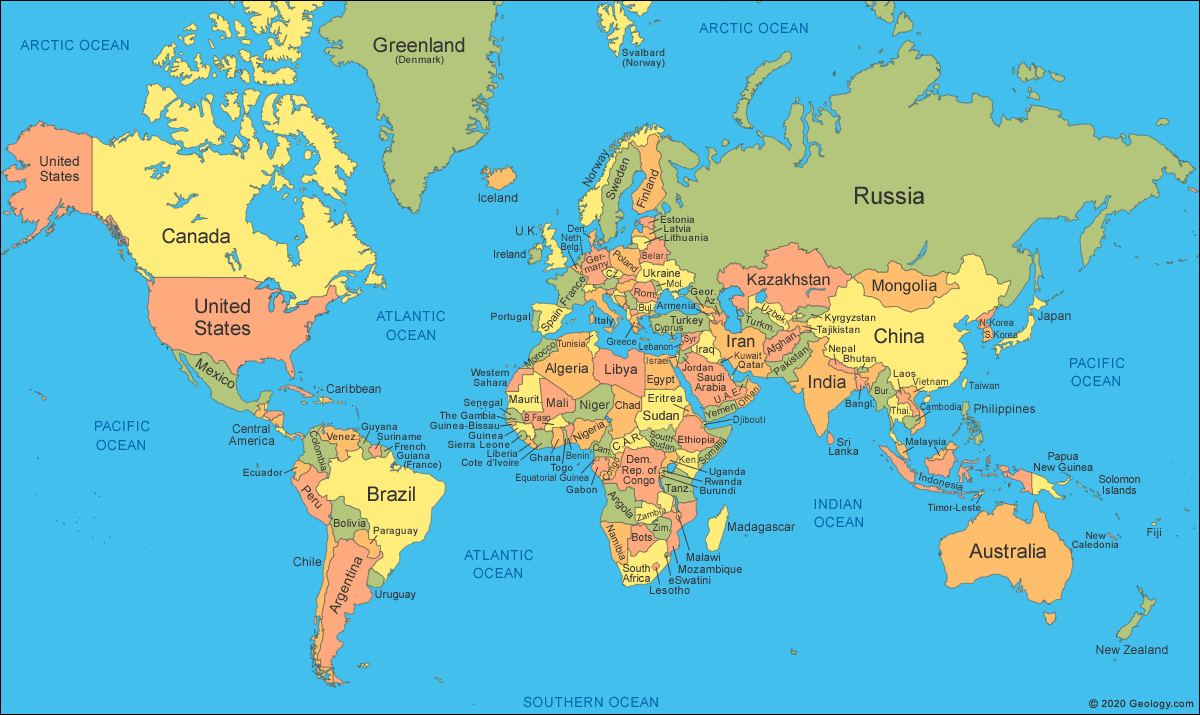 [Speaker Notes: What is it?
Can you find your country?]
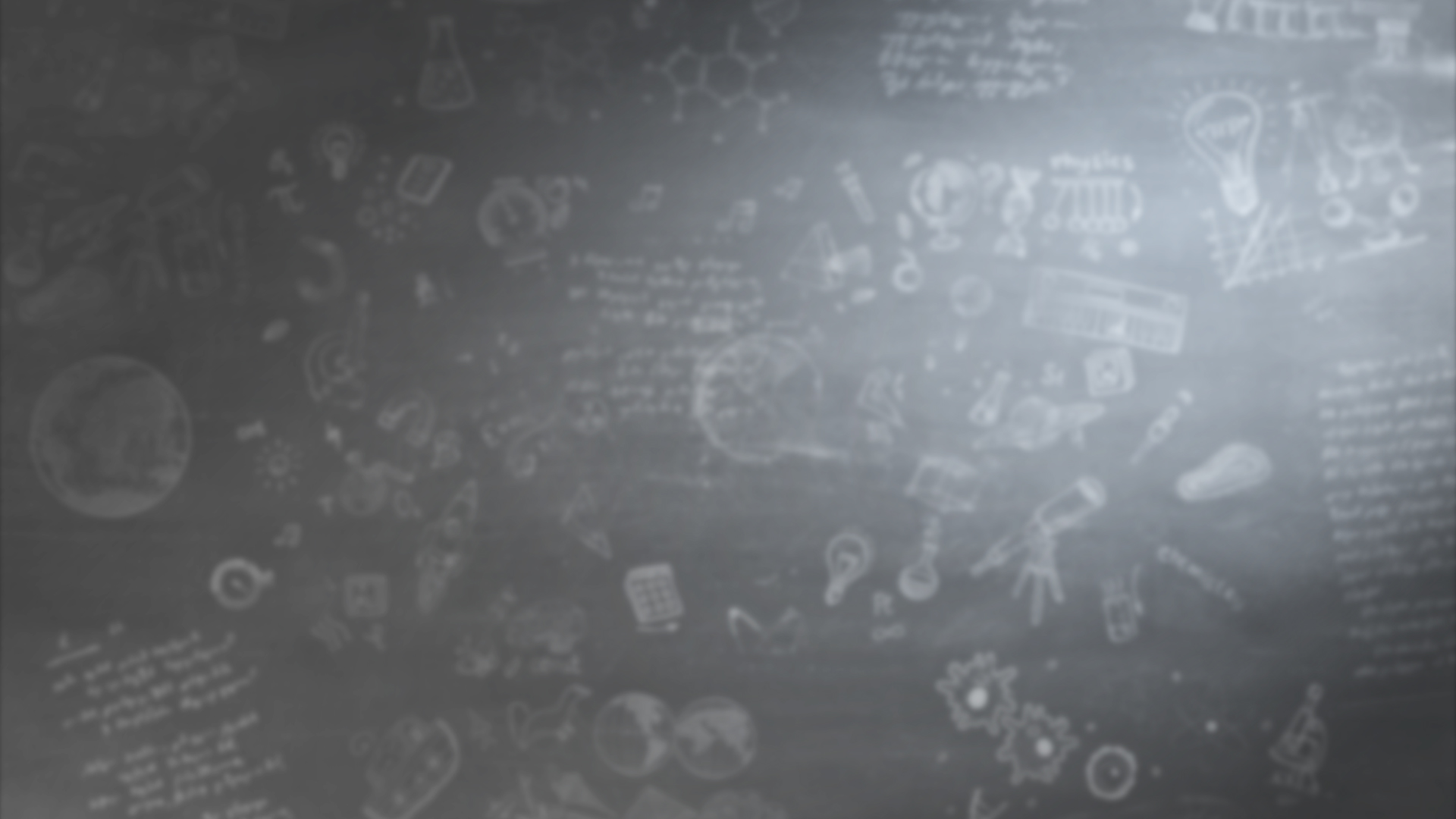 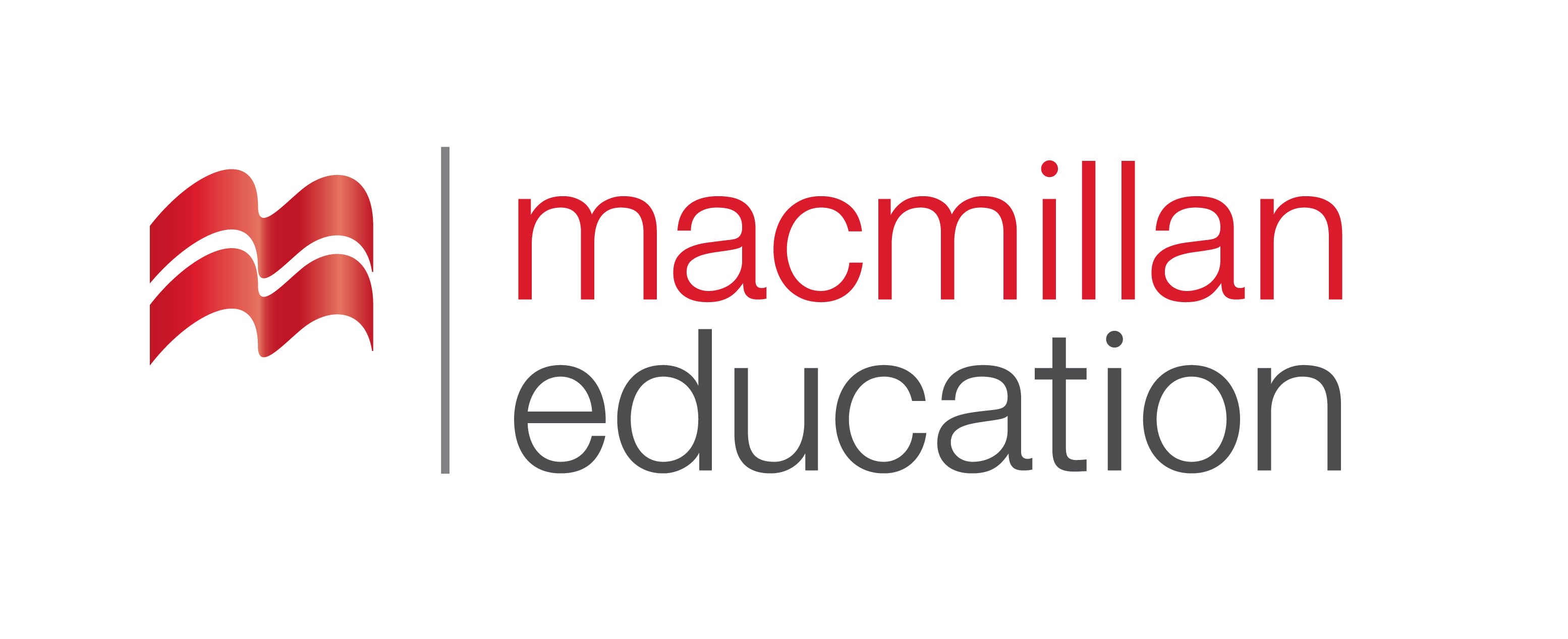 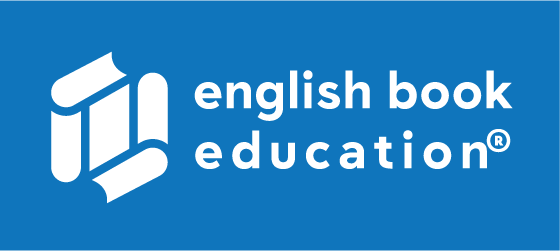 Vocabulary - ლექსიკა
Countries and Nationalities 
ქვეყნები და ეროვნებები
[Speaker Notes: What is it?
Can you find your country?]
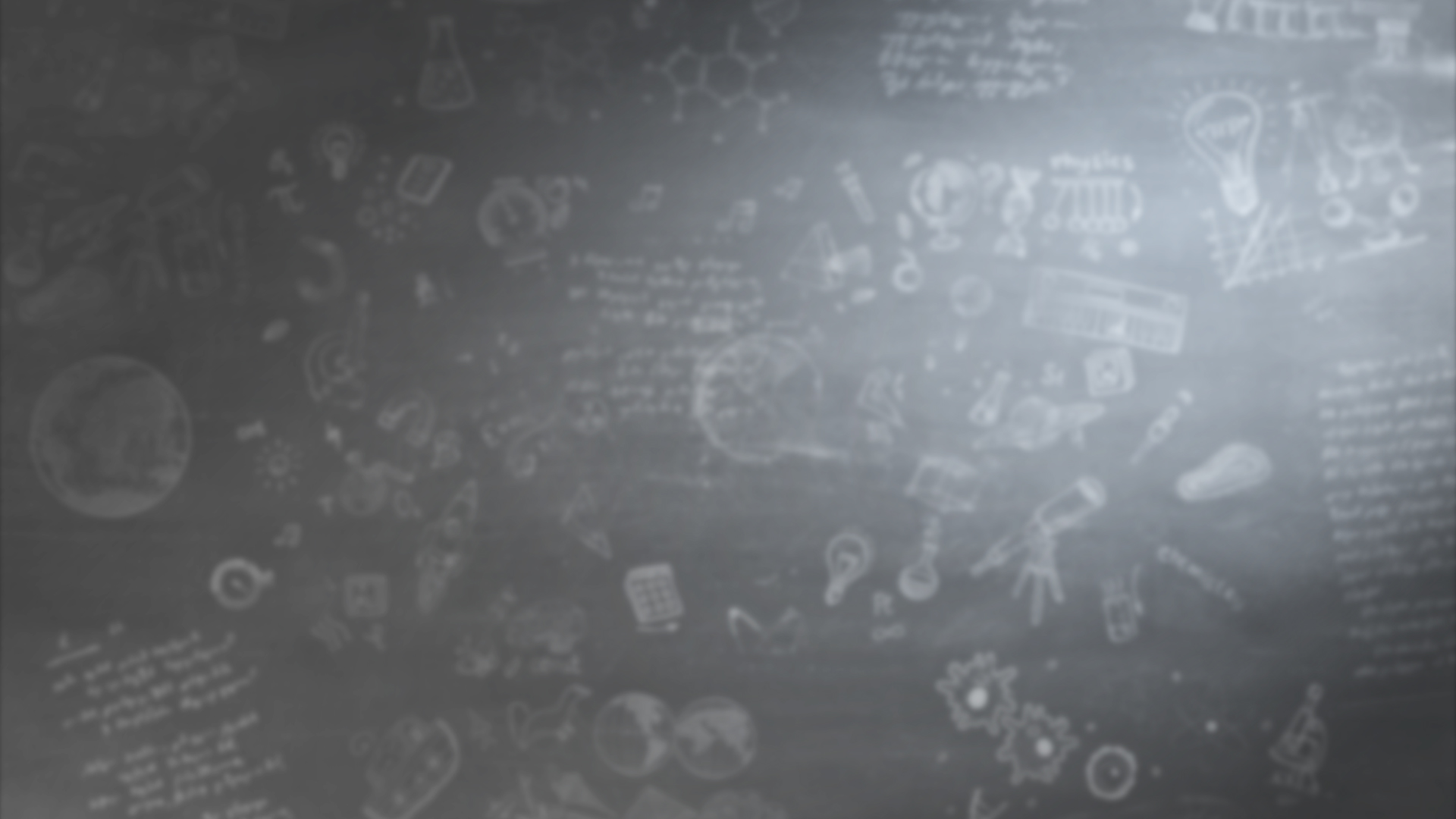 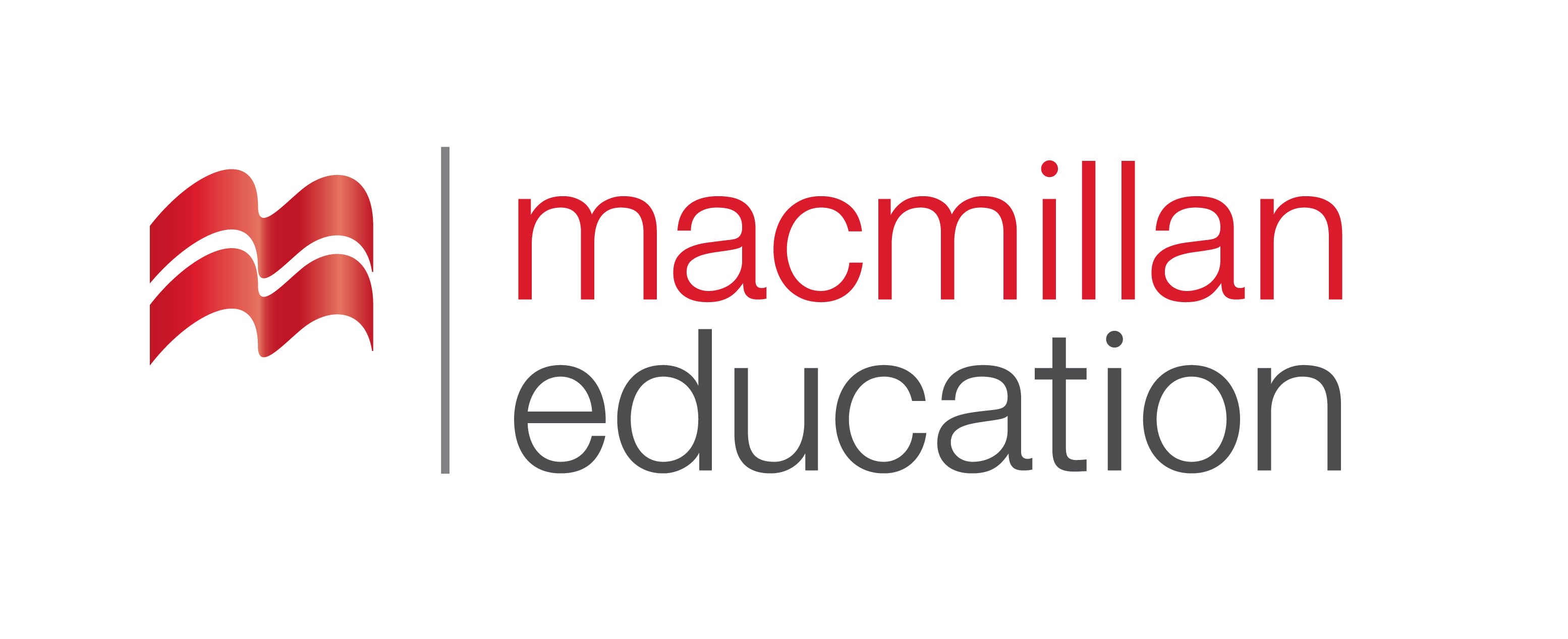 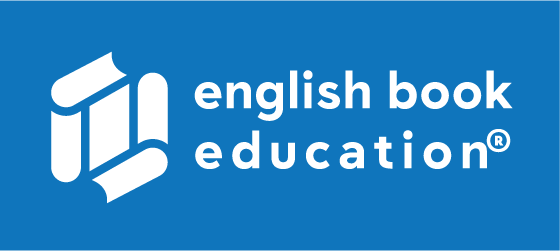 Vocabulary - ლექსიკა
Georgia-საქართველო
Georgian-ქართველი
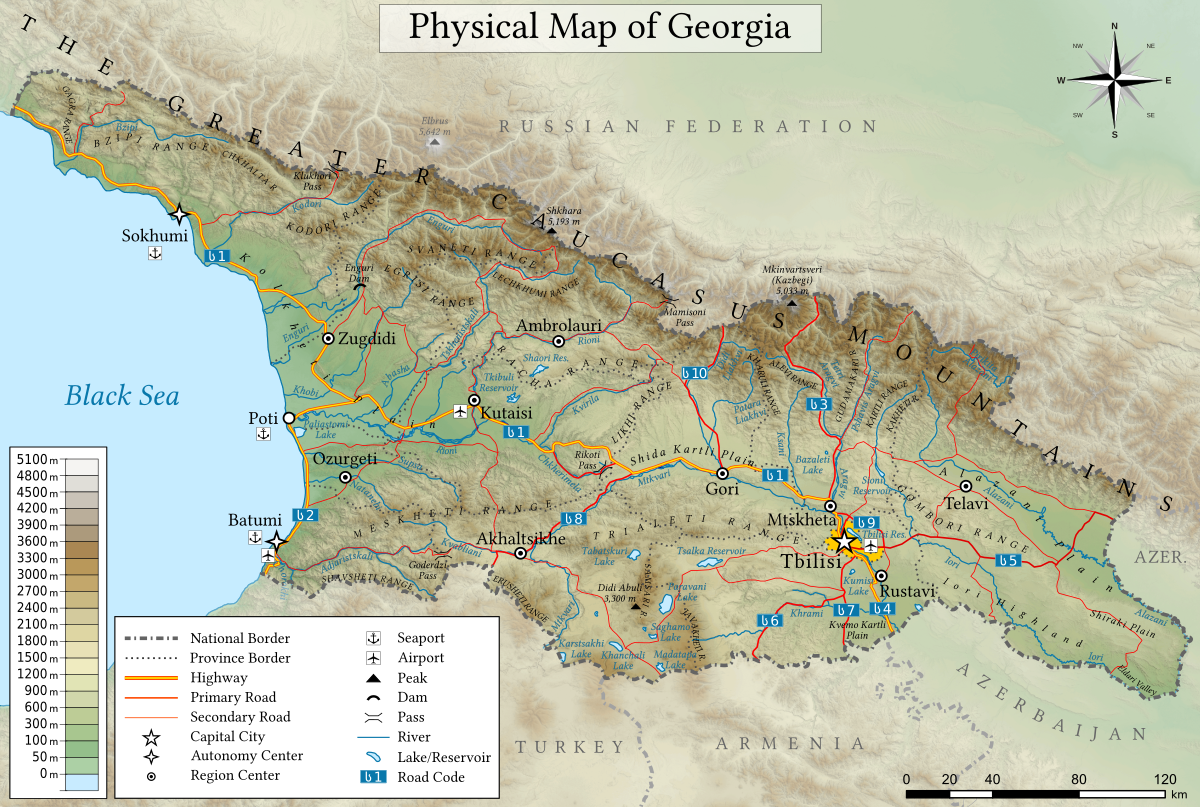 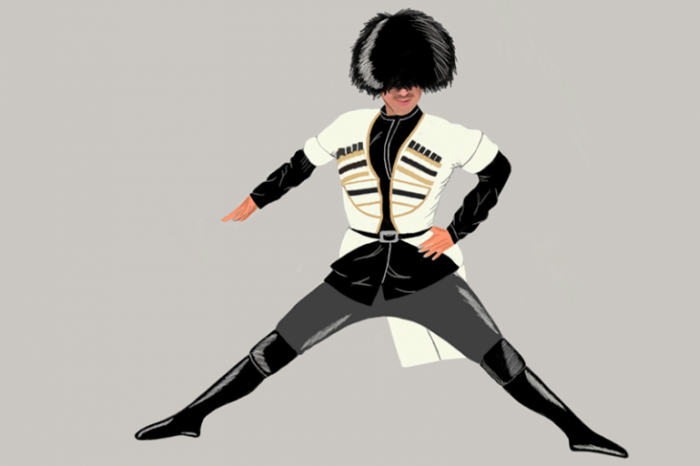 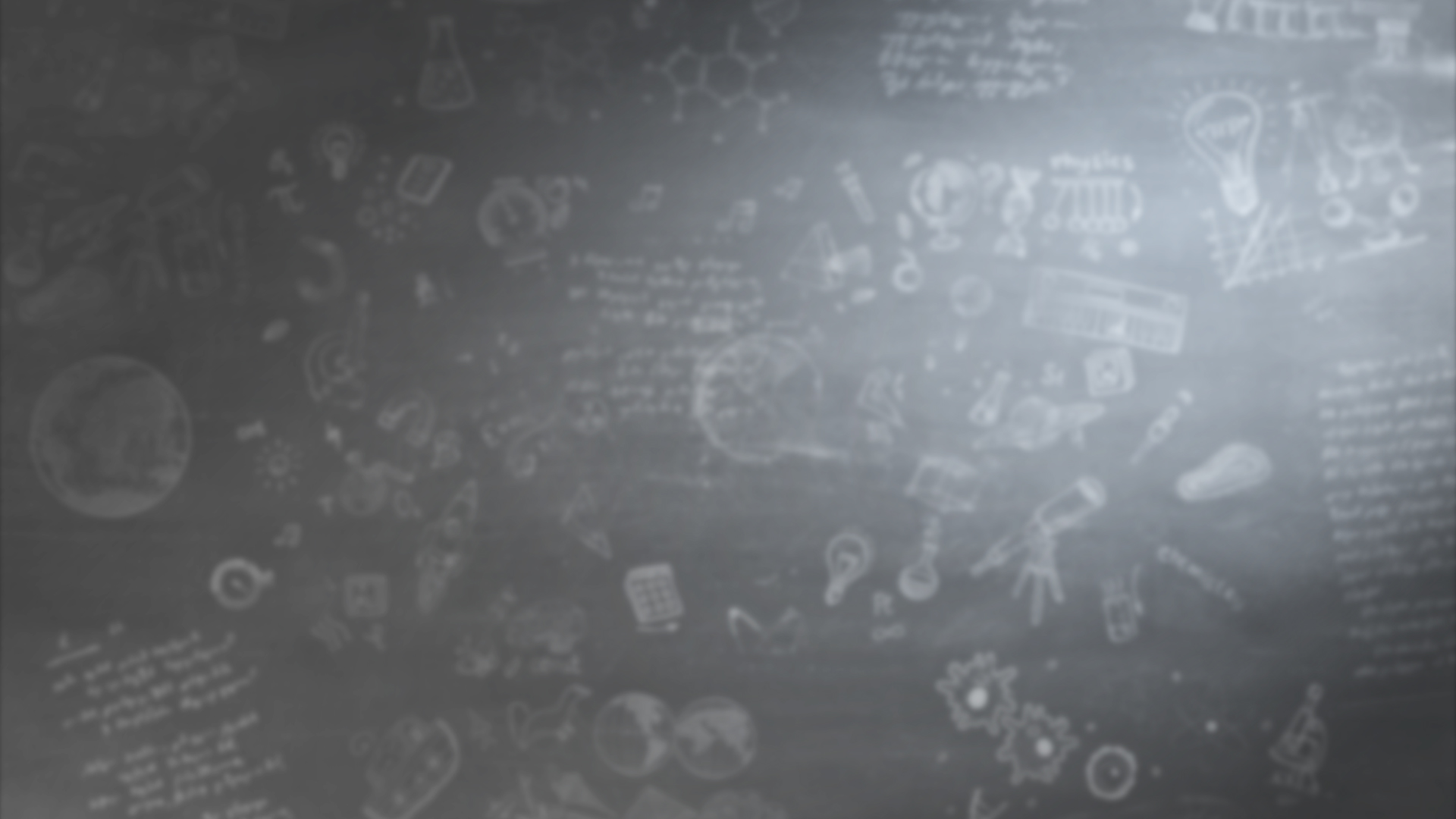 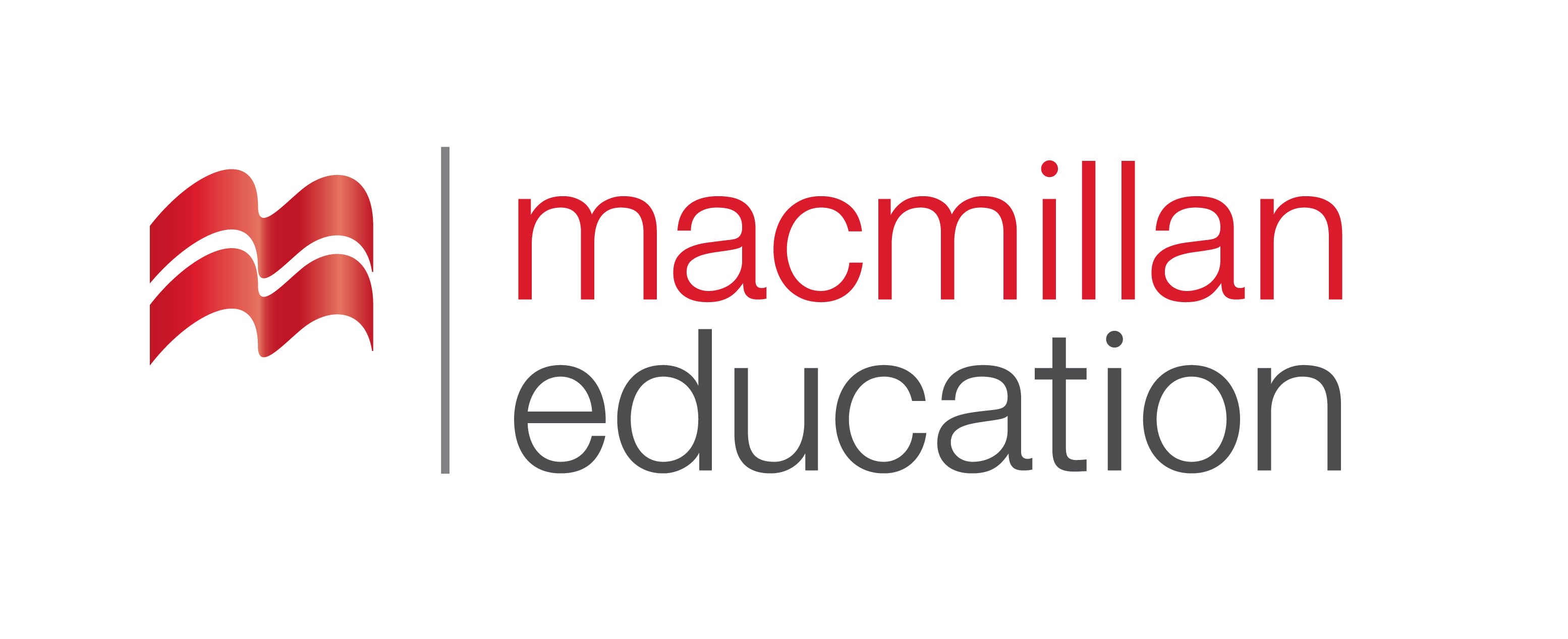 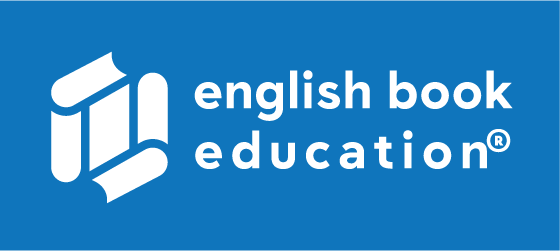 Vocabulary - ლექსიკა
American-ამერიკელი
America - ამერიკა
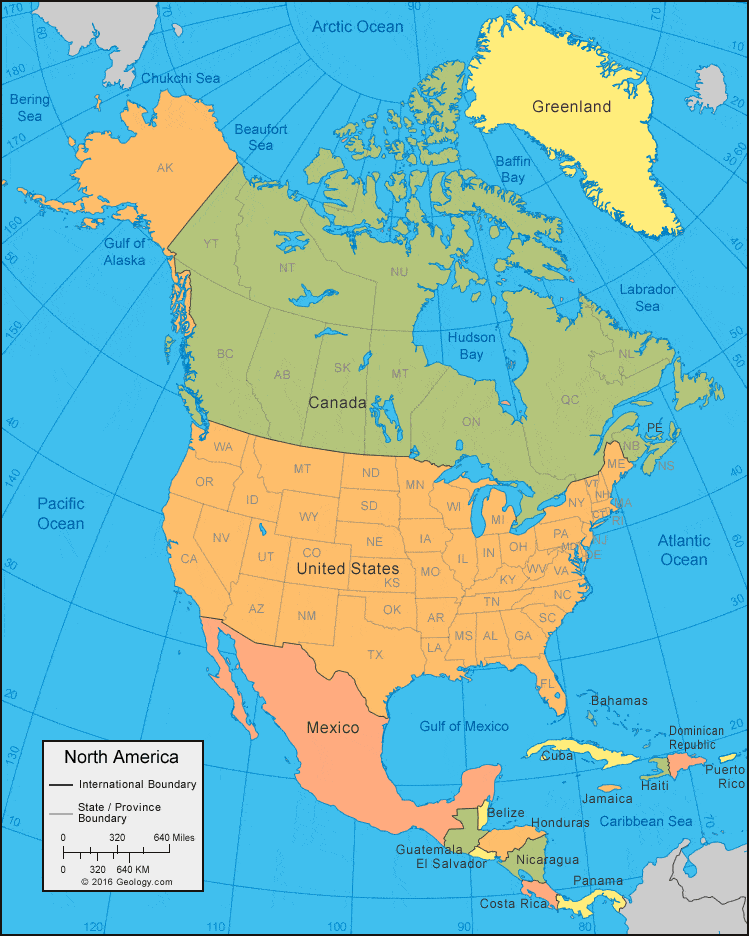 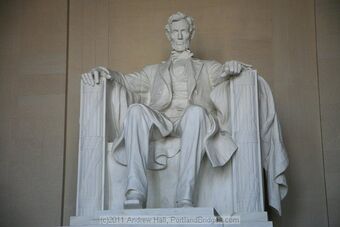 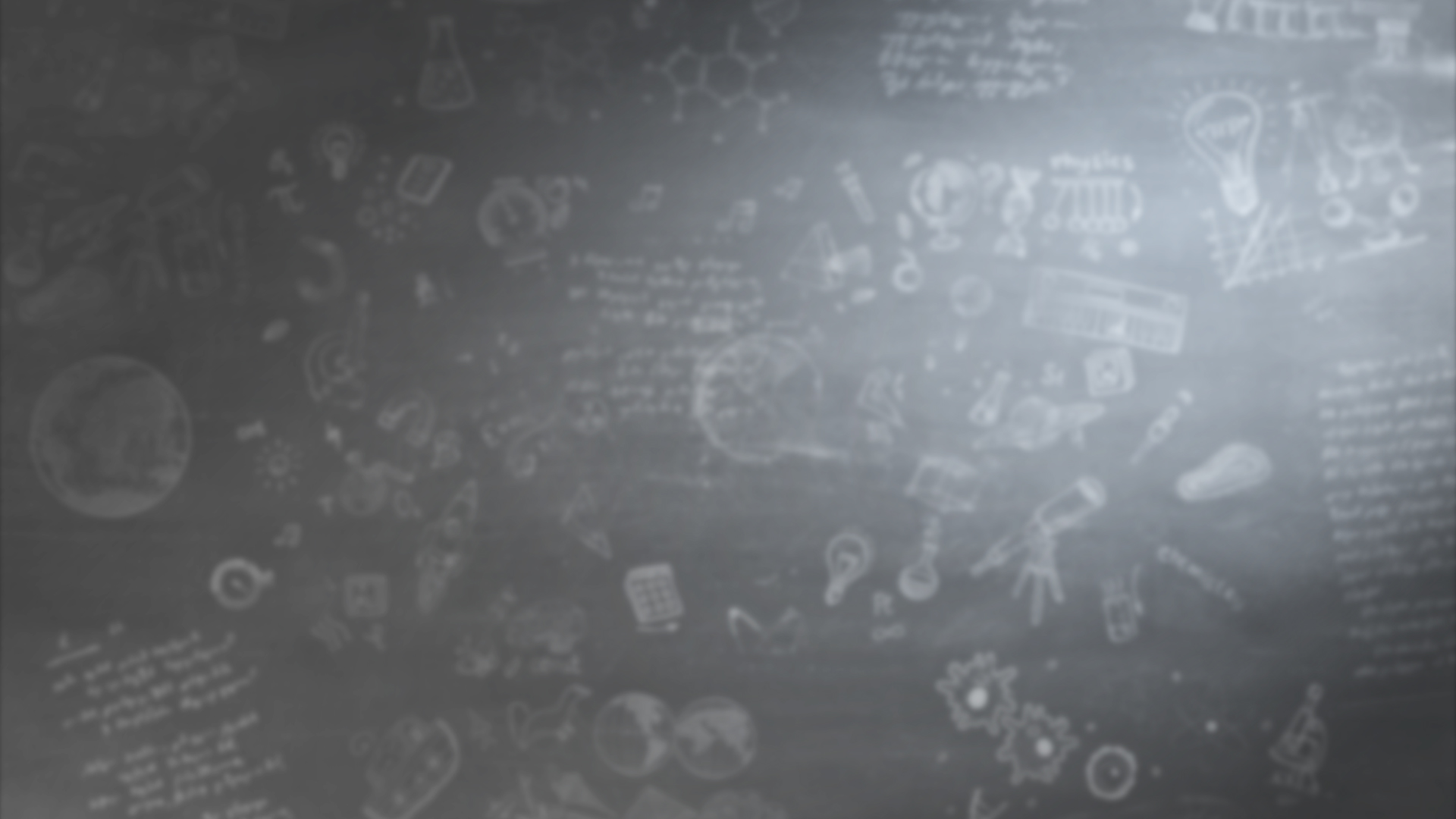 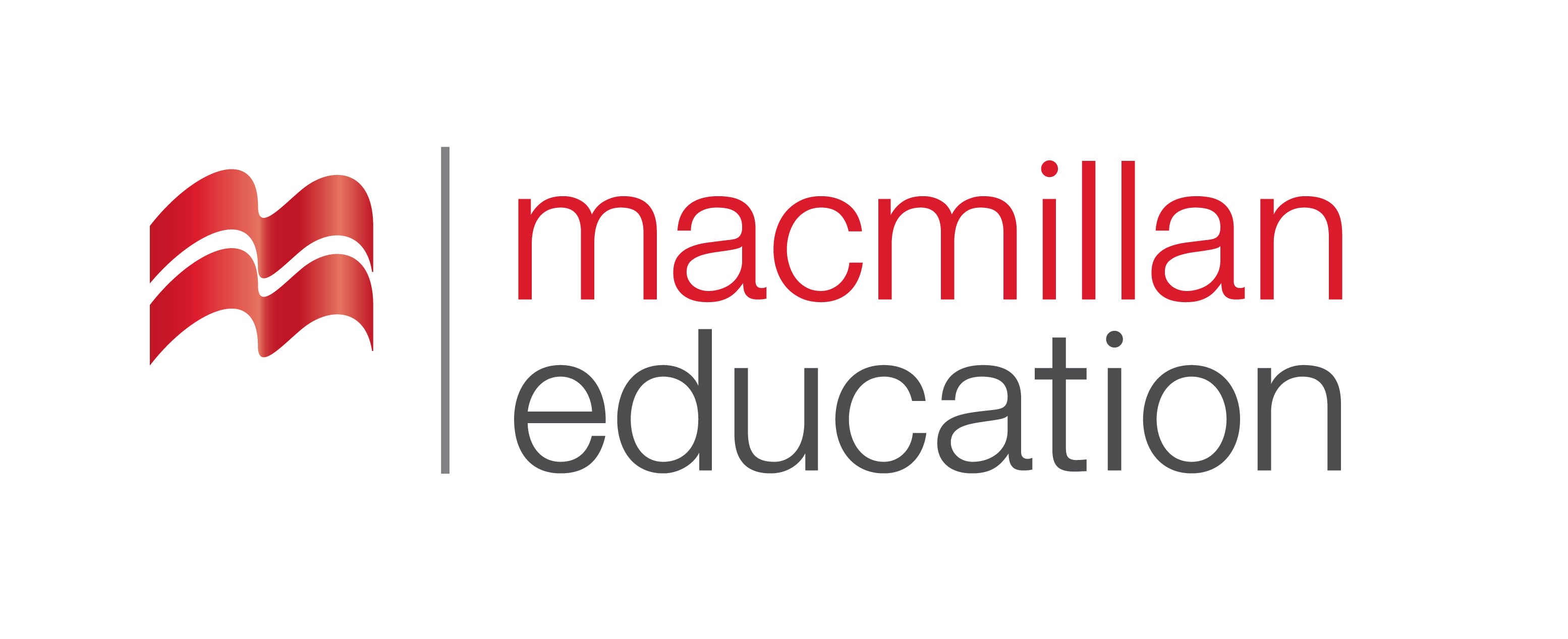 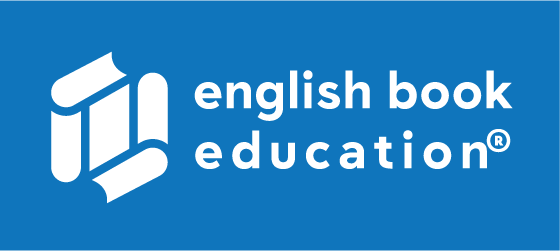 Vocabulary - ლექსიკა
Britain - ბრიტანეთი
British - ბრიტანელი
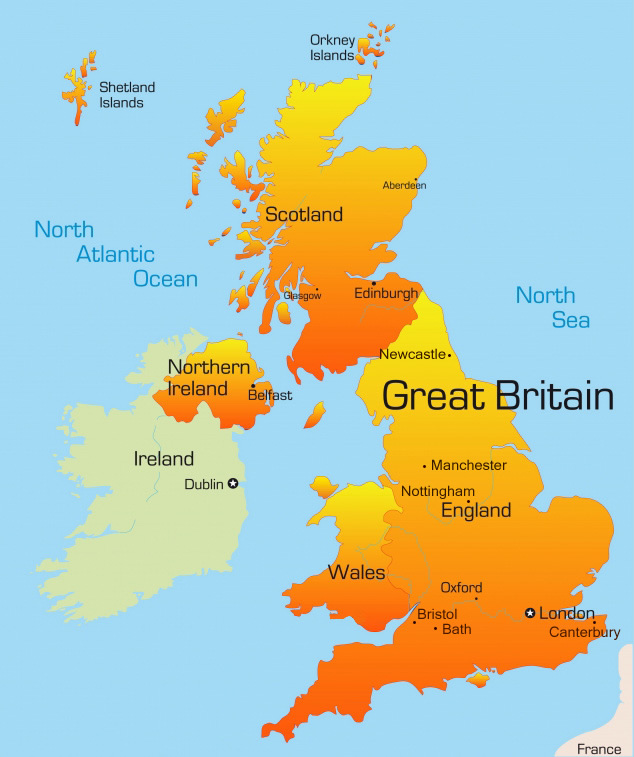 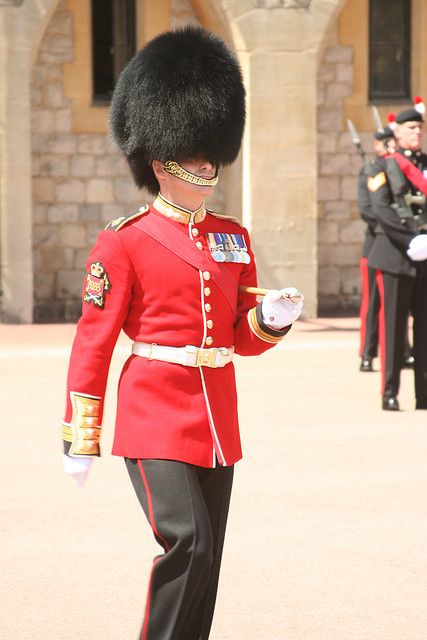 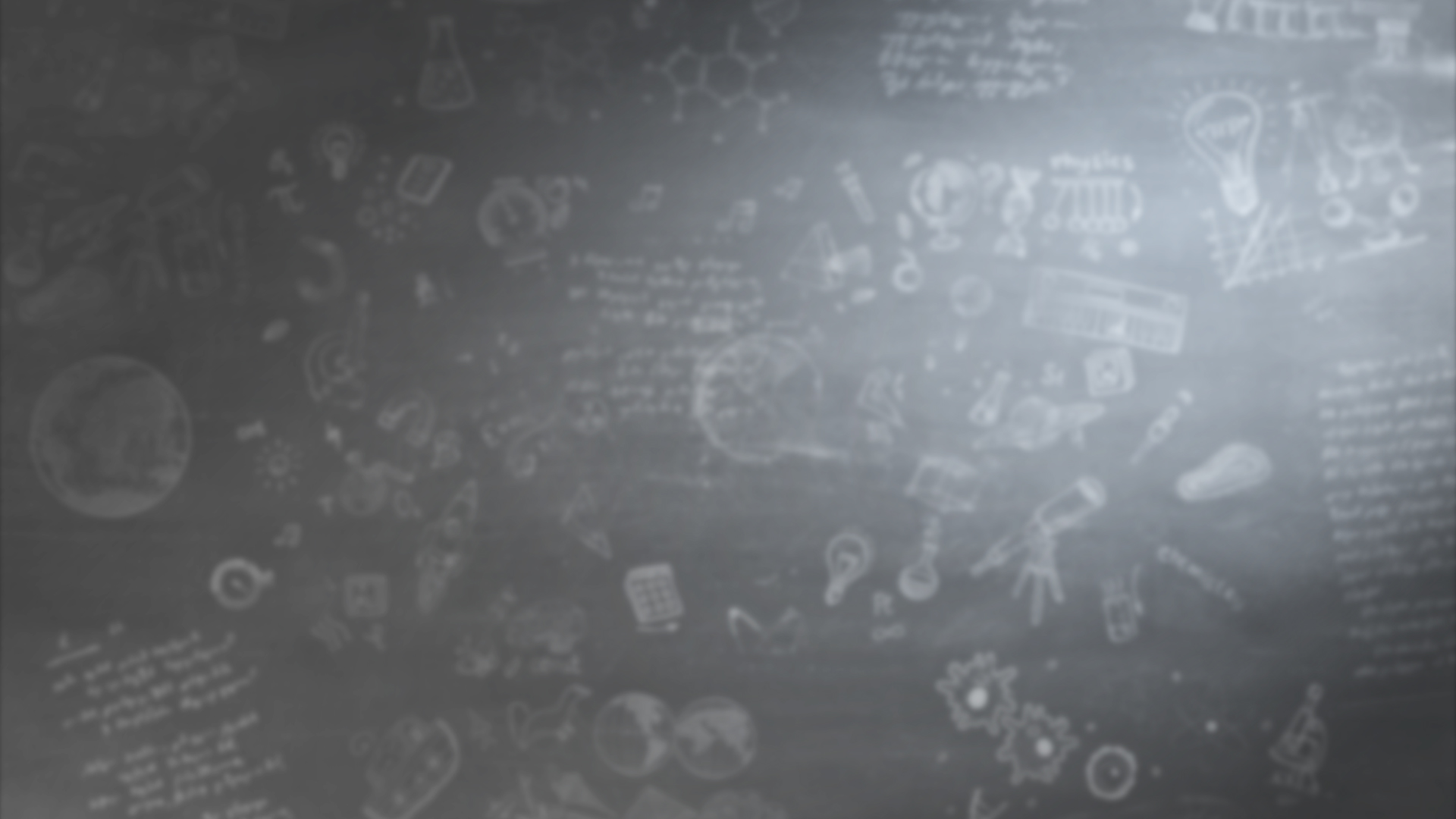 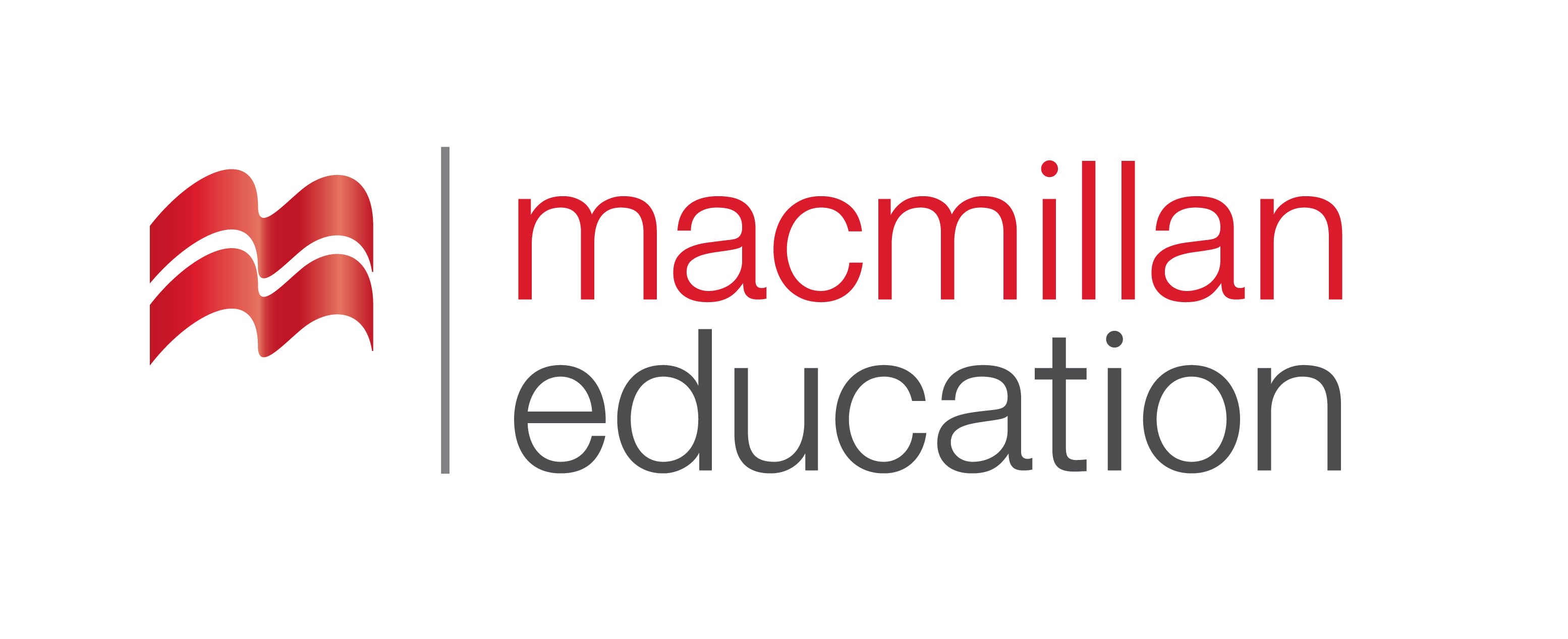 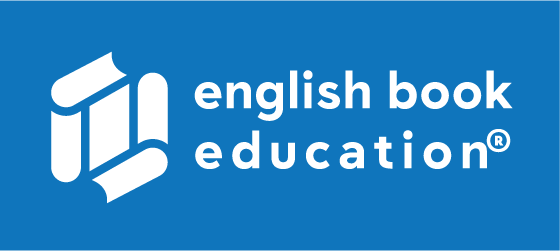 Vocabulary - ლექსიკა
Spanish - ესპანელი
Spain - ესპანეთი
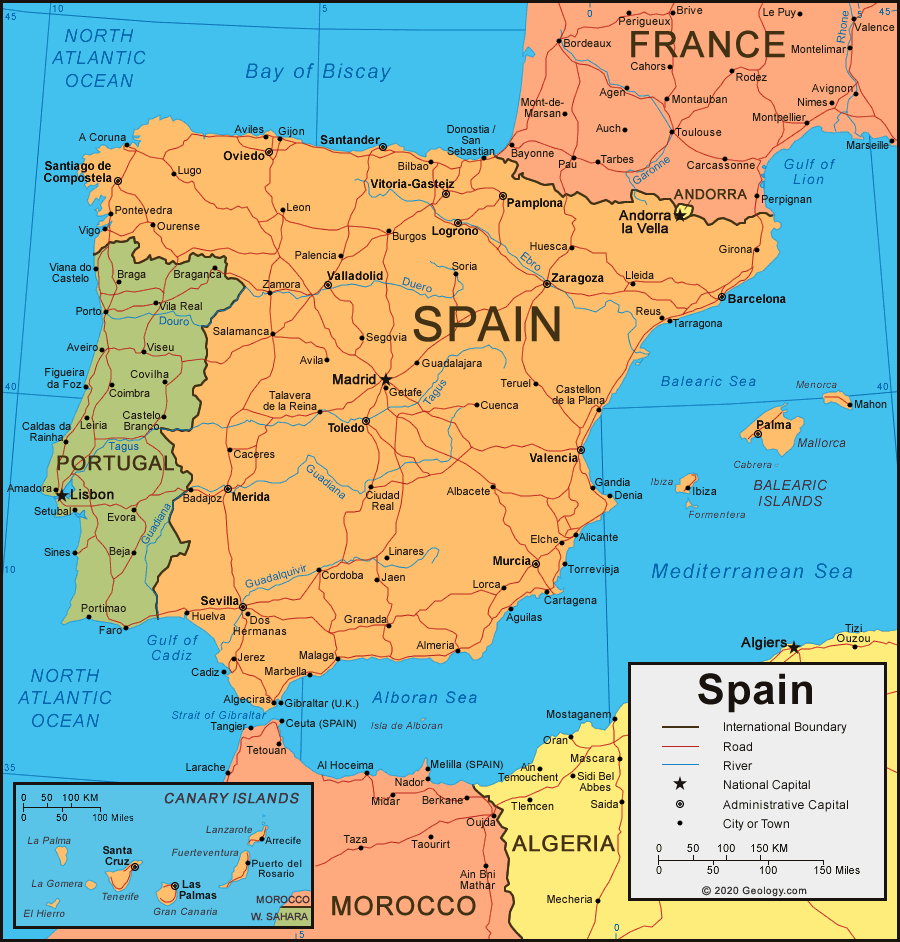 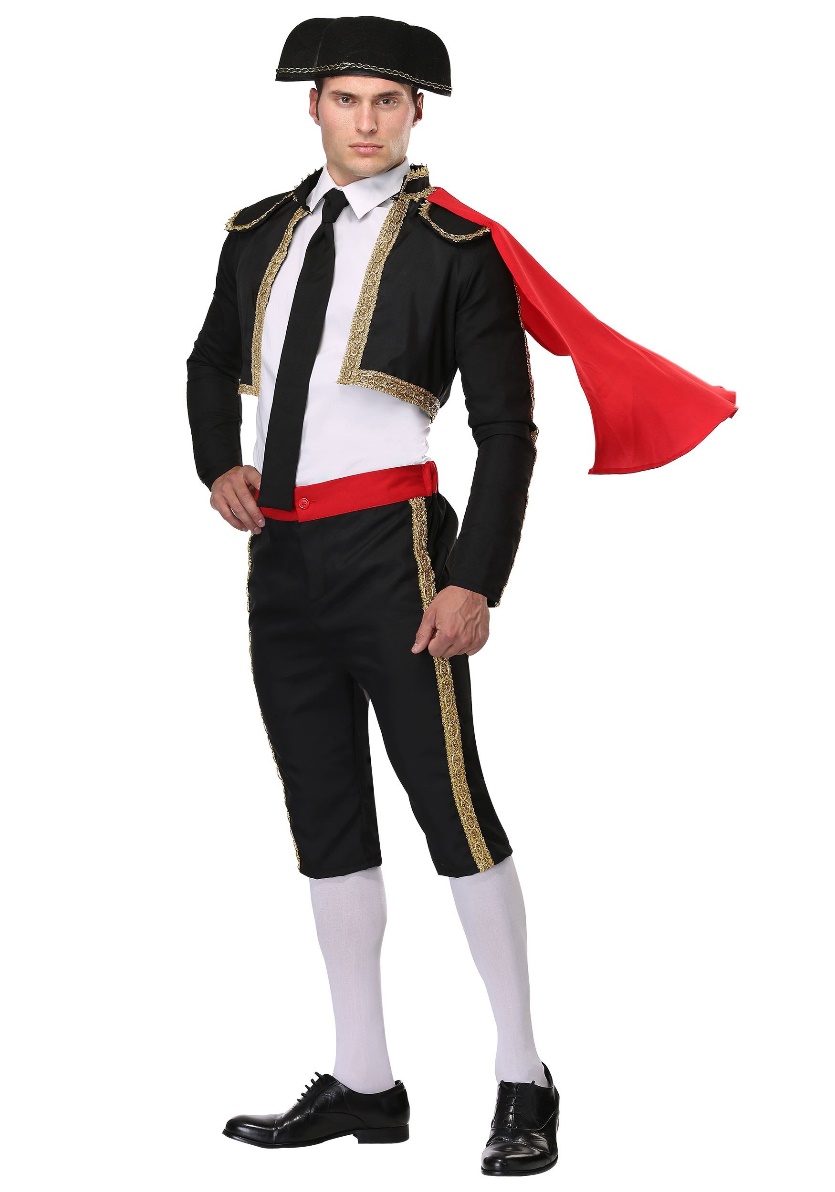 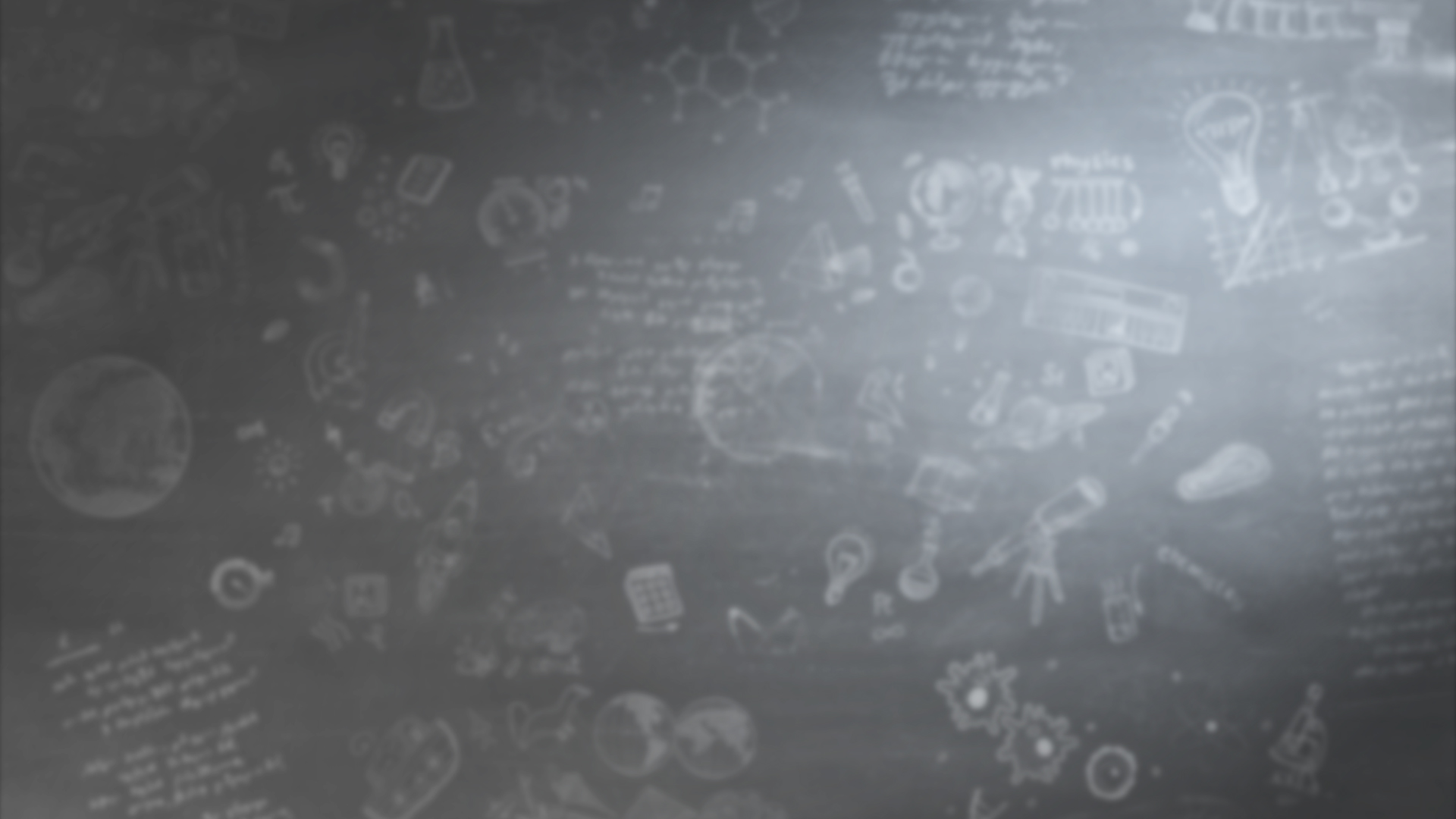 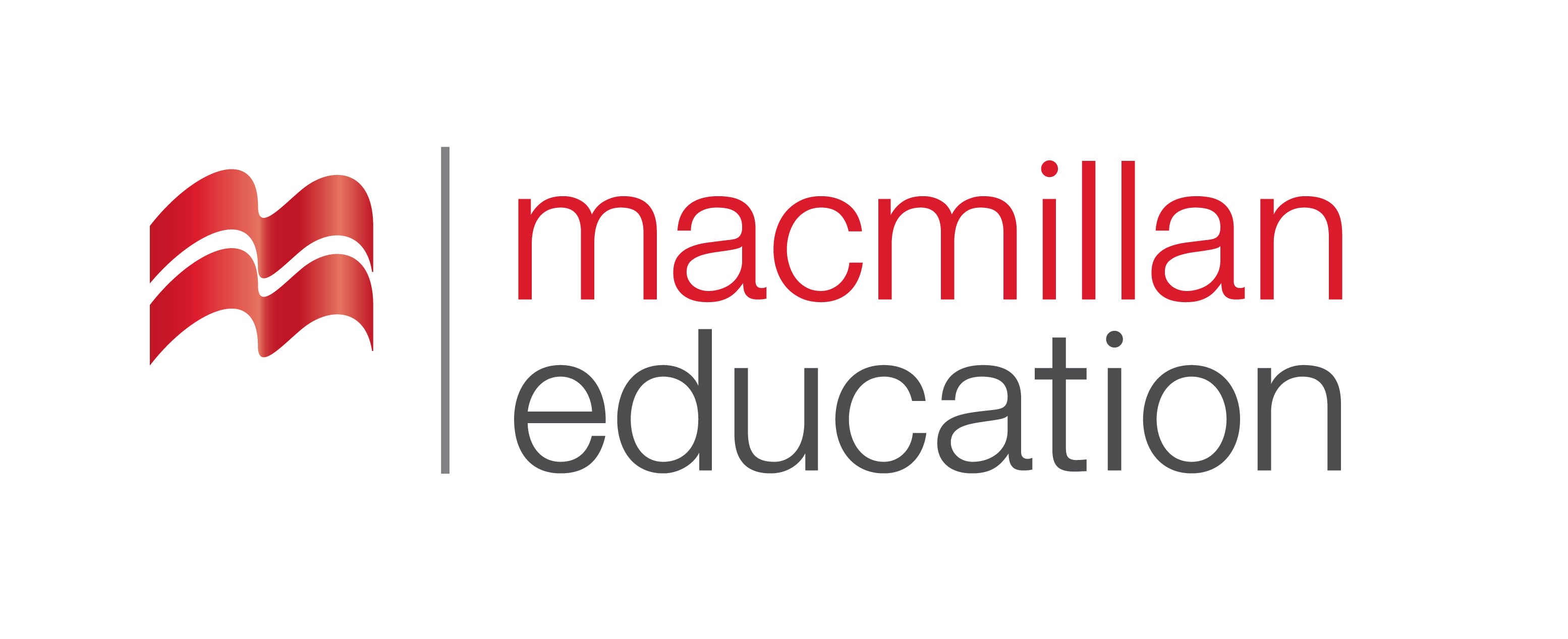 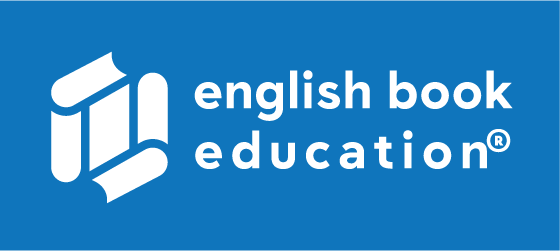 Vocabulary - ლექსიკა
Argentinian 
არგენტინელი
Argentina - არგენტინა
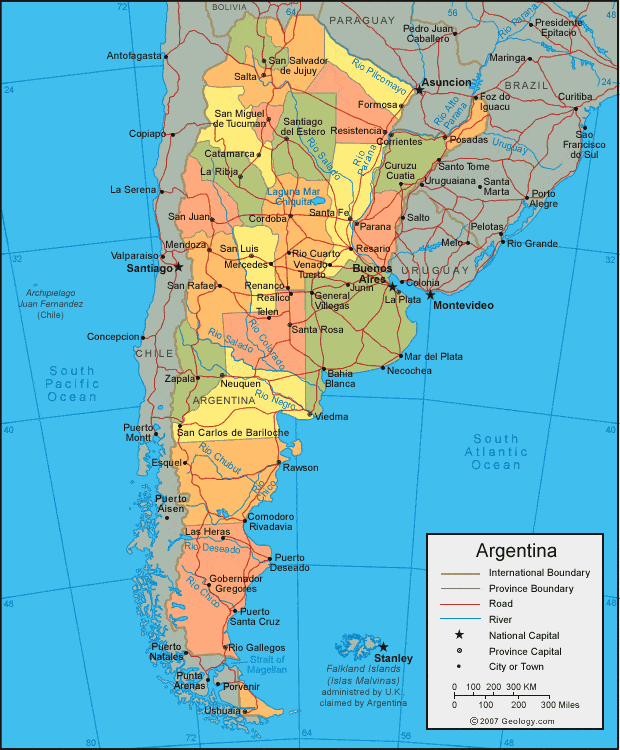 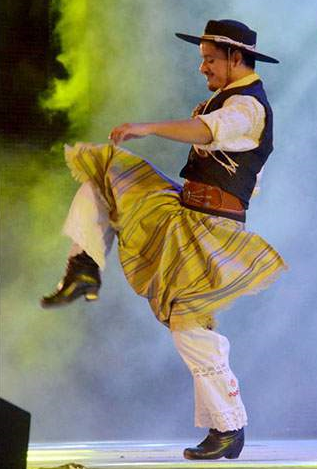 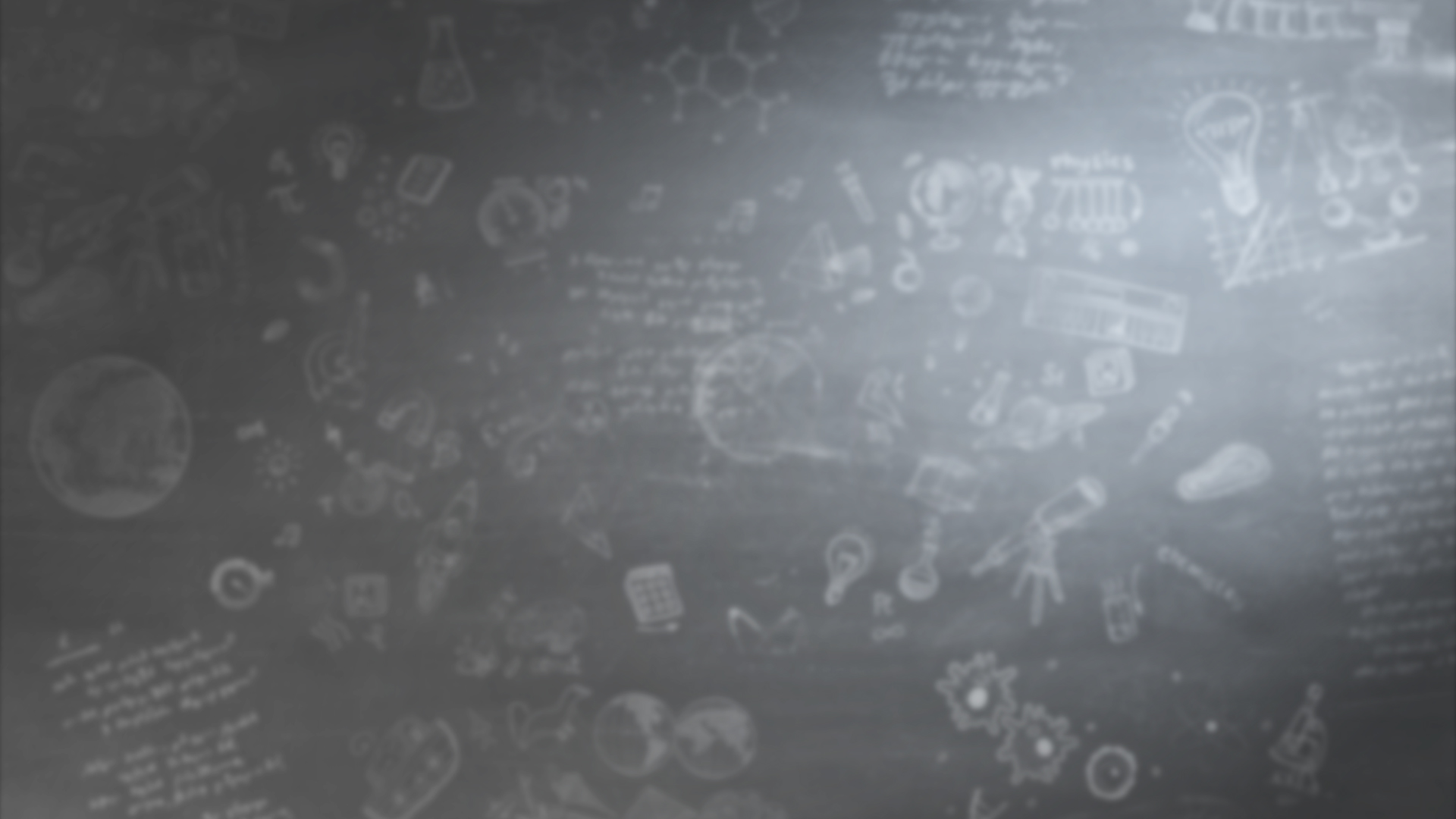 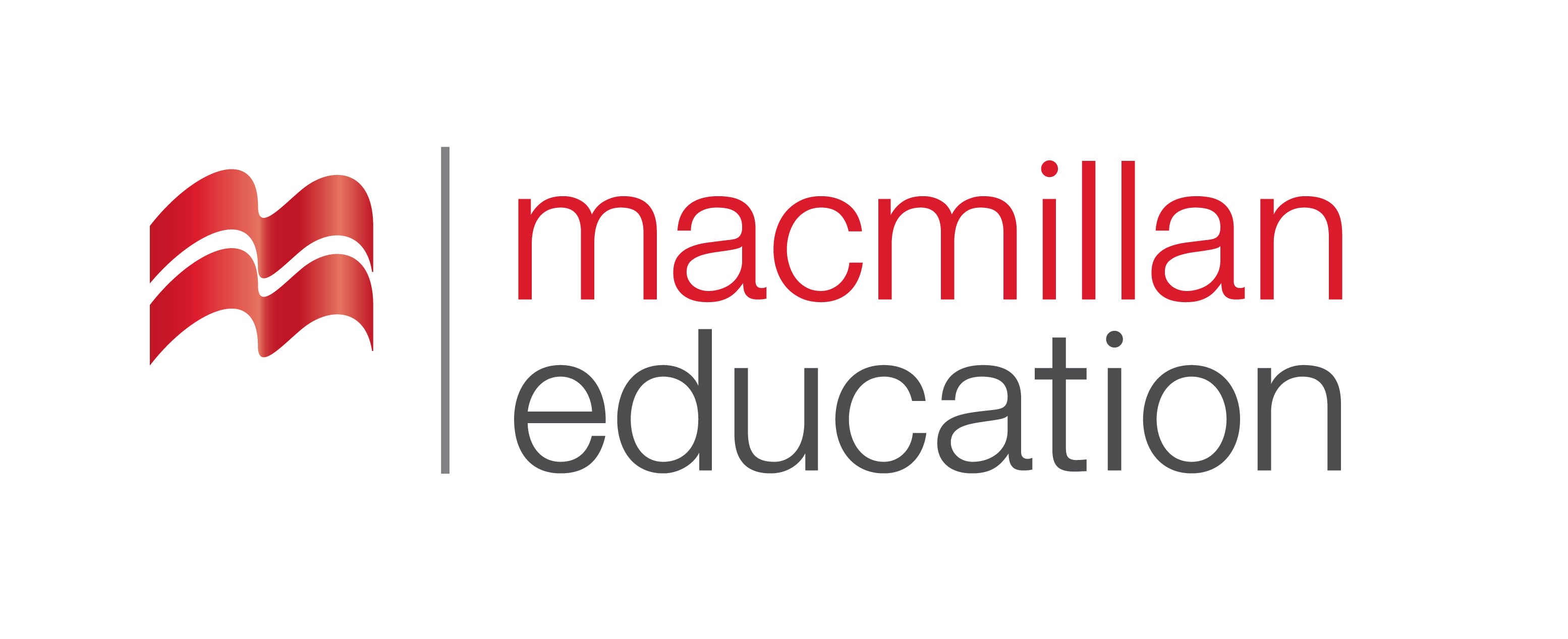 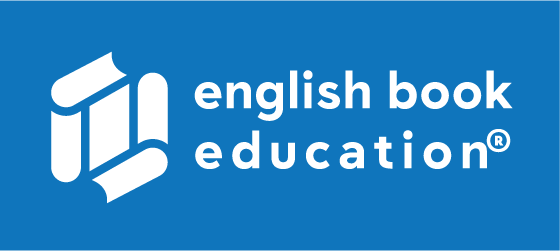 Vocabulary - ლექსიკა
French
ფრანგი
France
საფრანგეთი
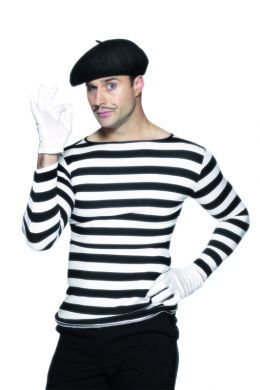 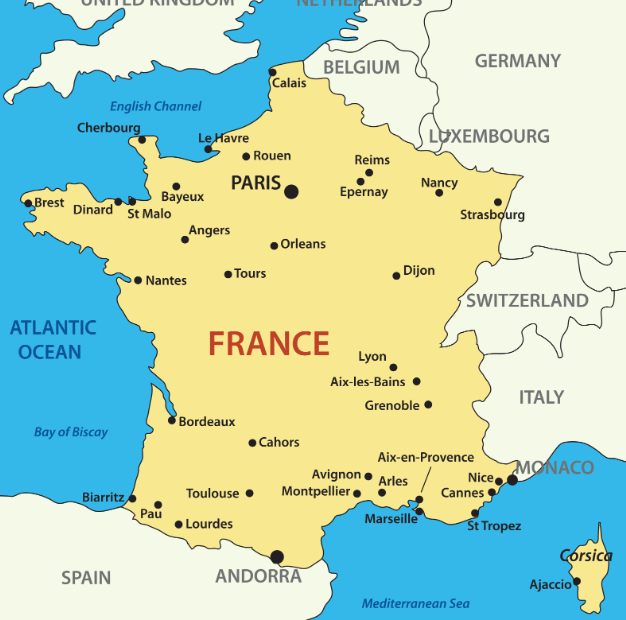 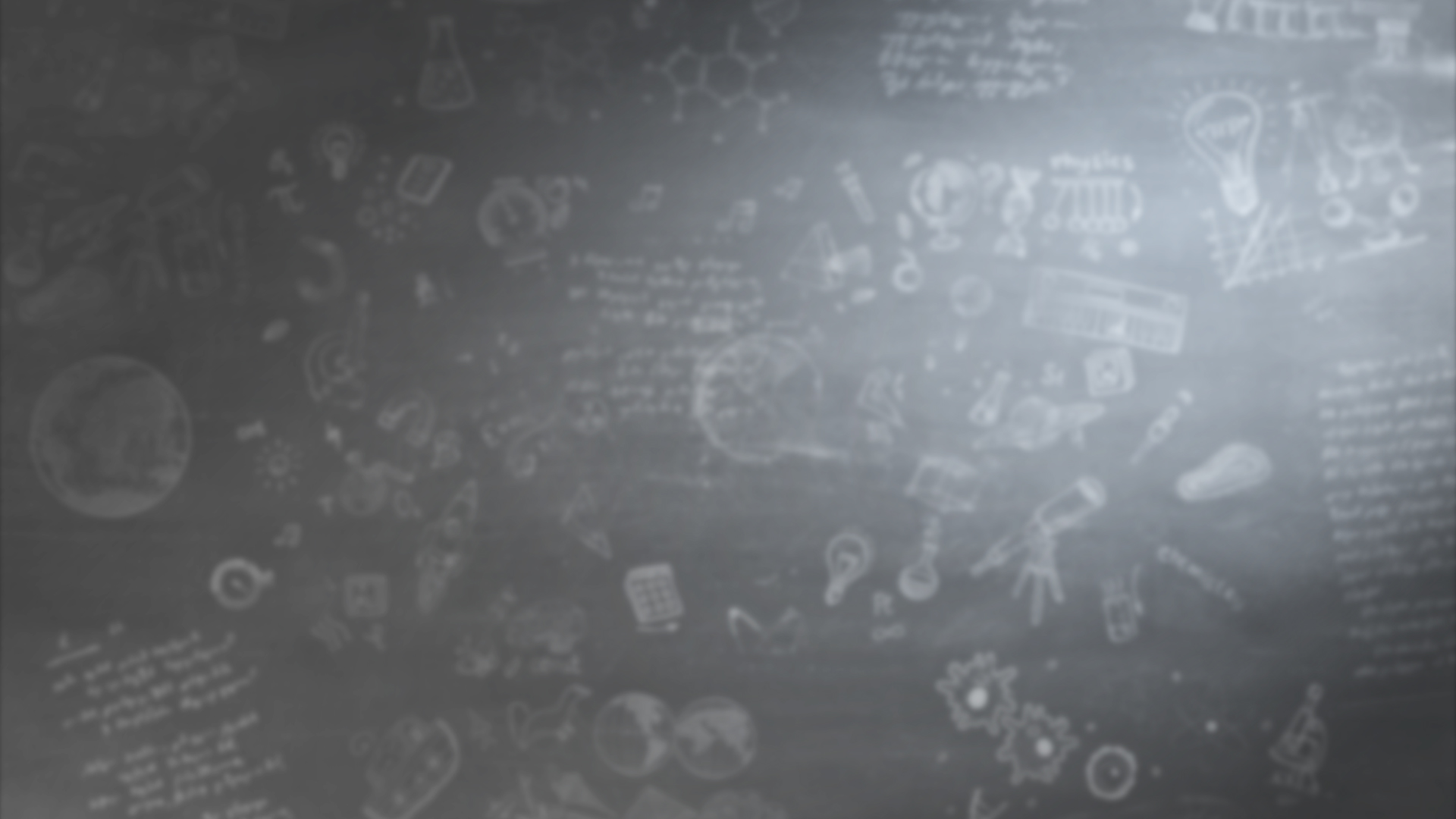 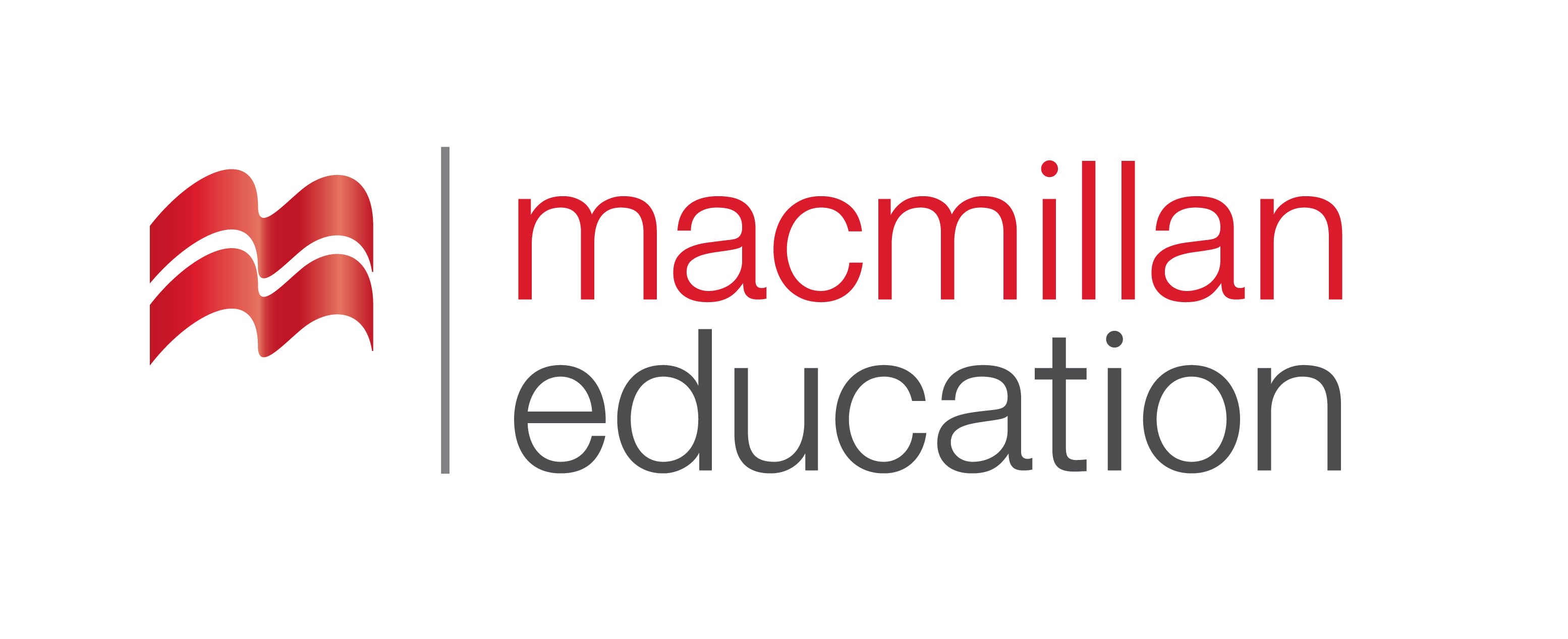 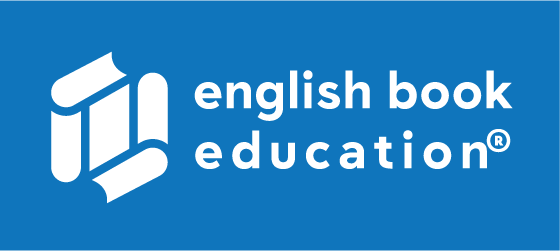 Vocabulary - ლექსიკა
Argentina
British
Match the countries and nationalities დაუკავშირეთ ქვეყნები ეროვნებებს.
Spain
American
Britain
Spanish
Argentinian
Georgia
French
America
Georgian
France
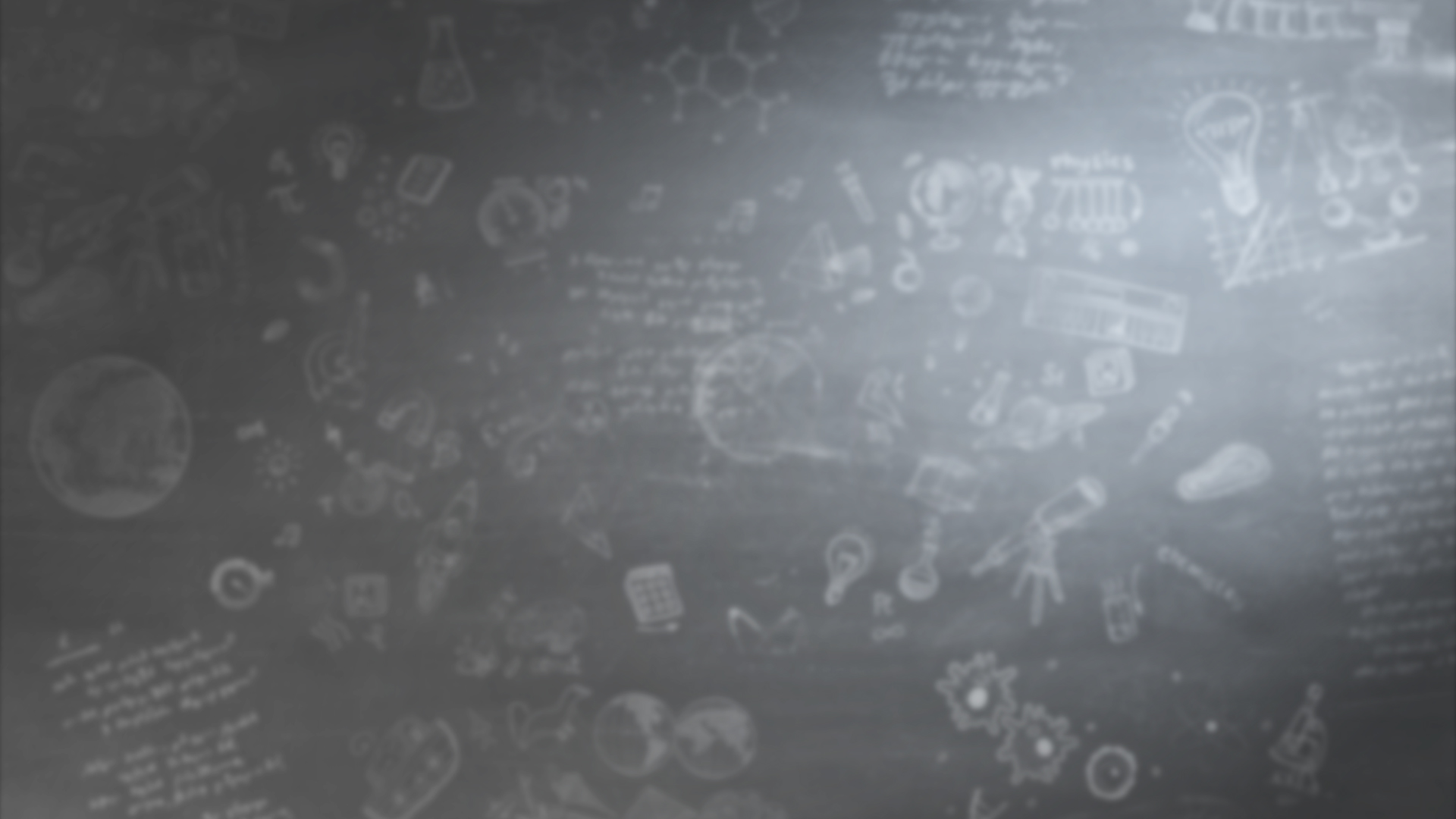 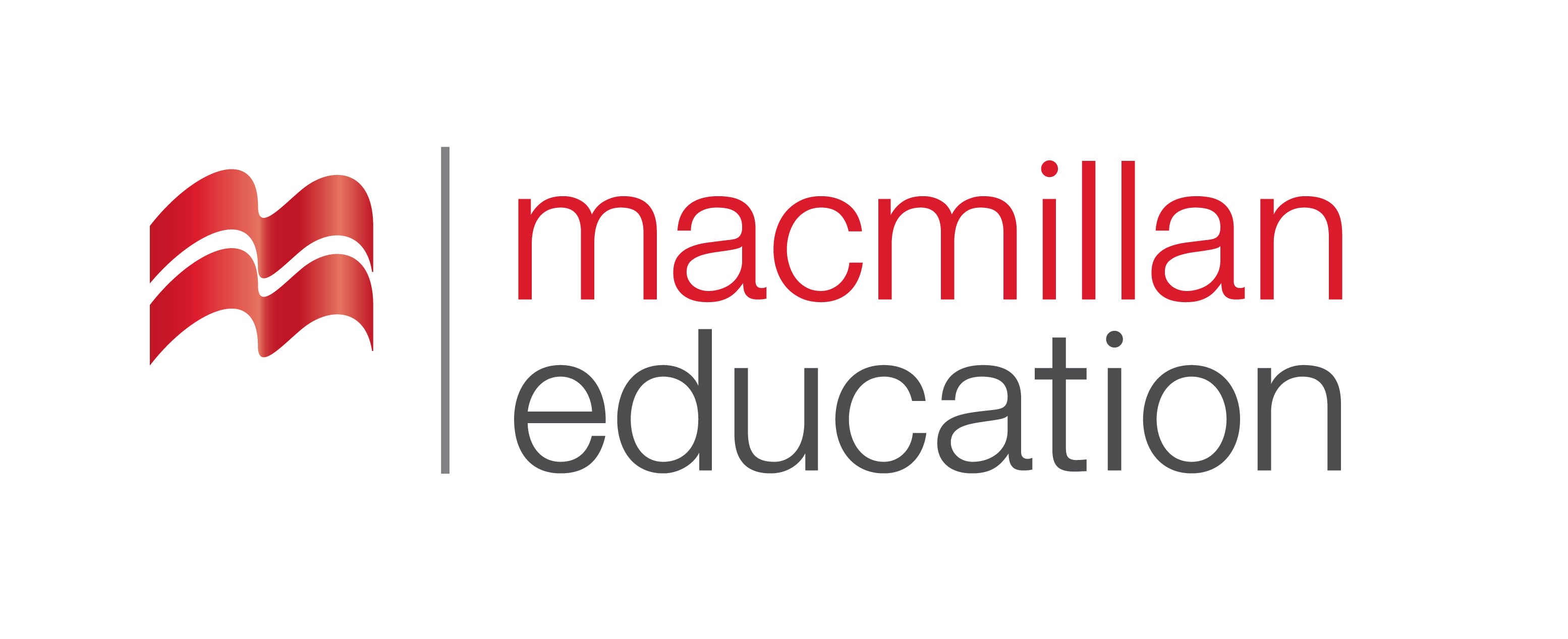 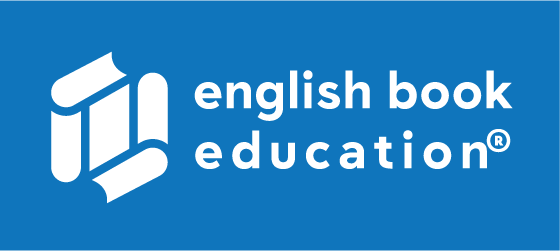 Vocabulary - ლექსიკა
Britanian           Britese            British
Spanian             Spanish         Spanese
Choose the correct spelling of the nationality
ამოირჩიე სწორი სიტყვა.
Fransish           Franchese            French
Amerish          American         Amerian
Argentinese     Argentinian   Argentinish
Georgian            Georgish         Georgese
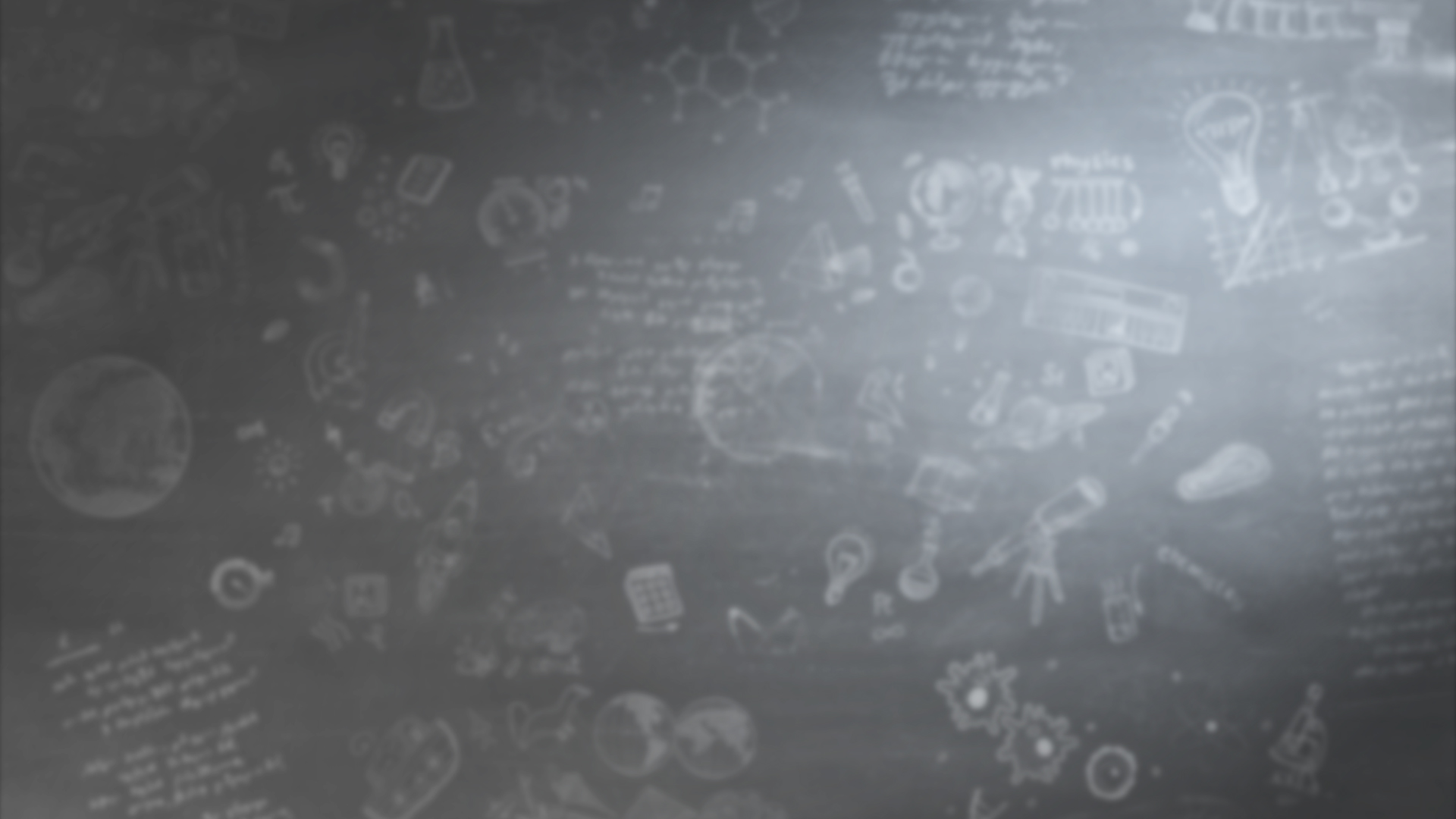 Reading Comprehension
წაკითხულის გააზრება
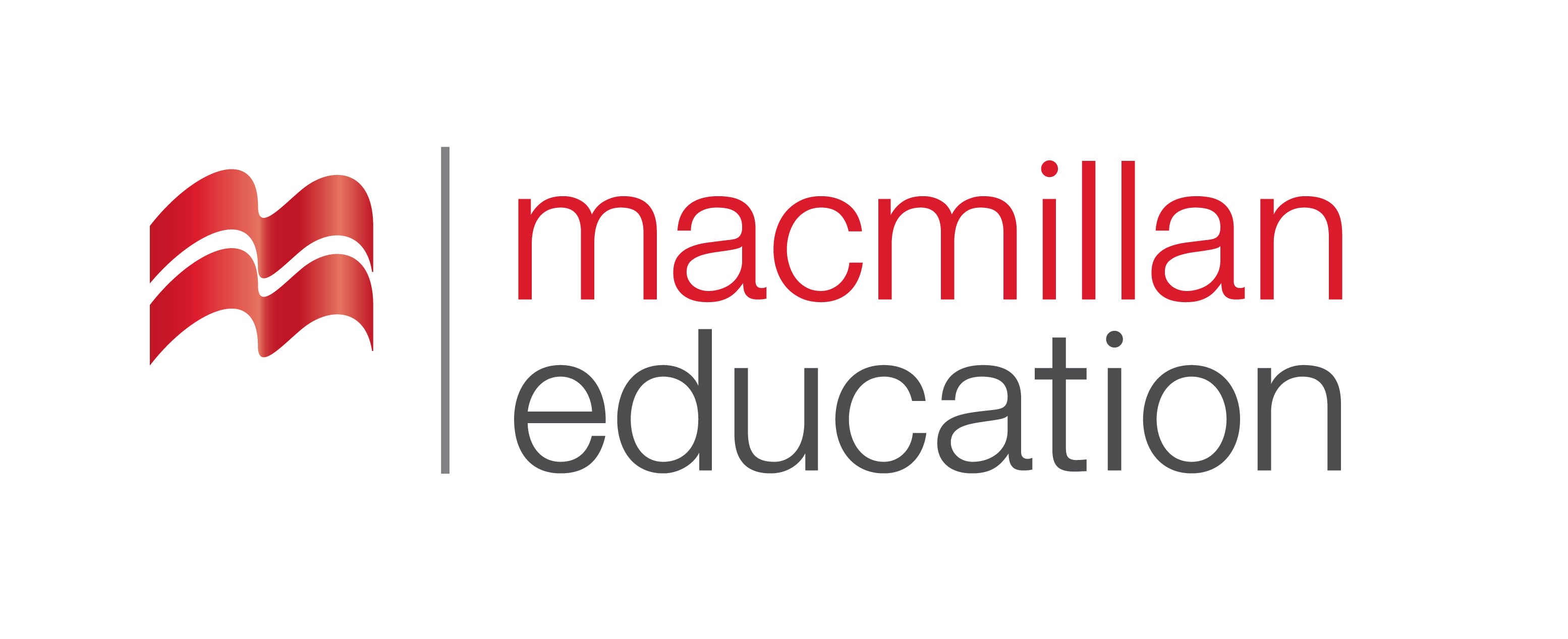 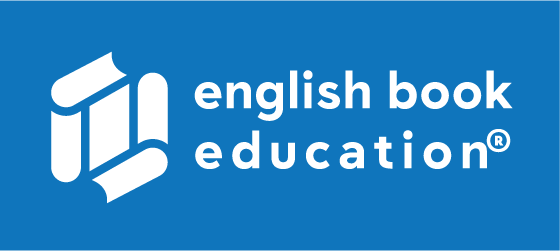 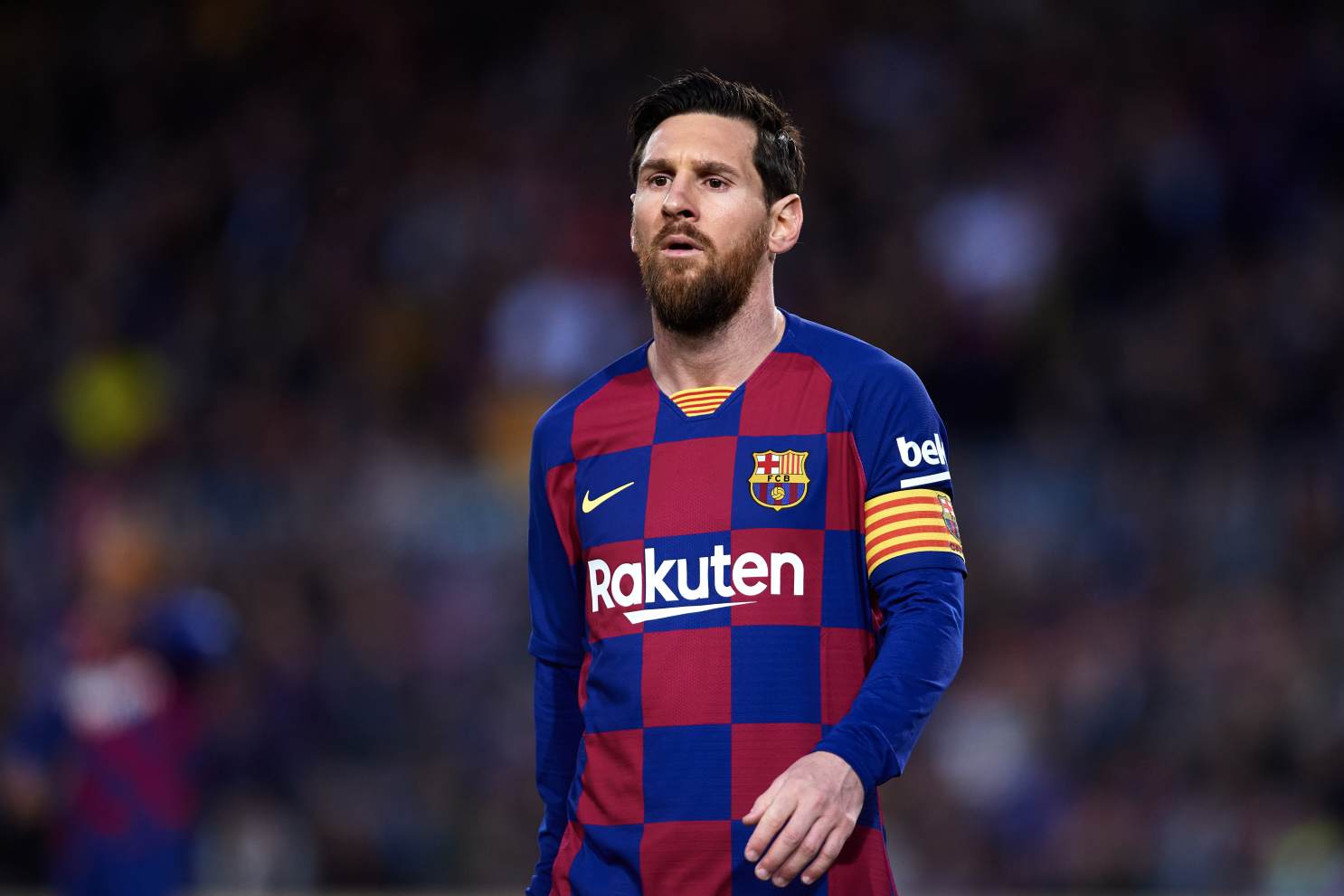 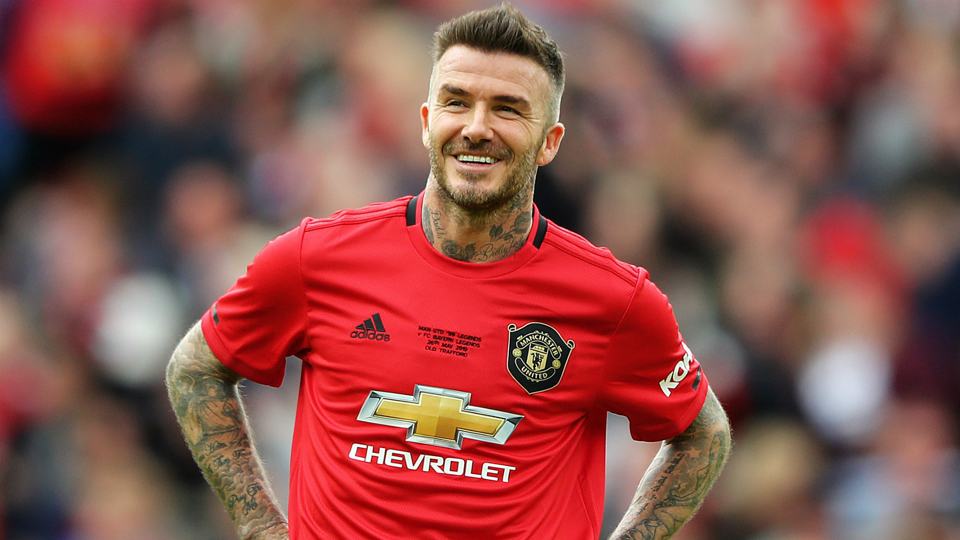 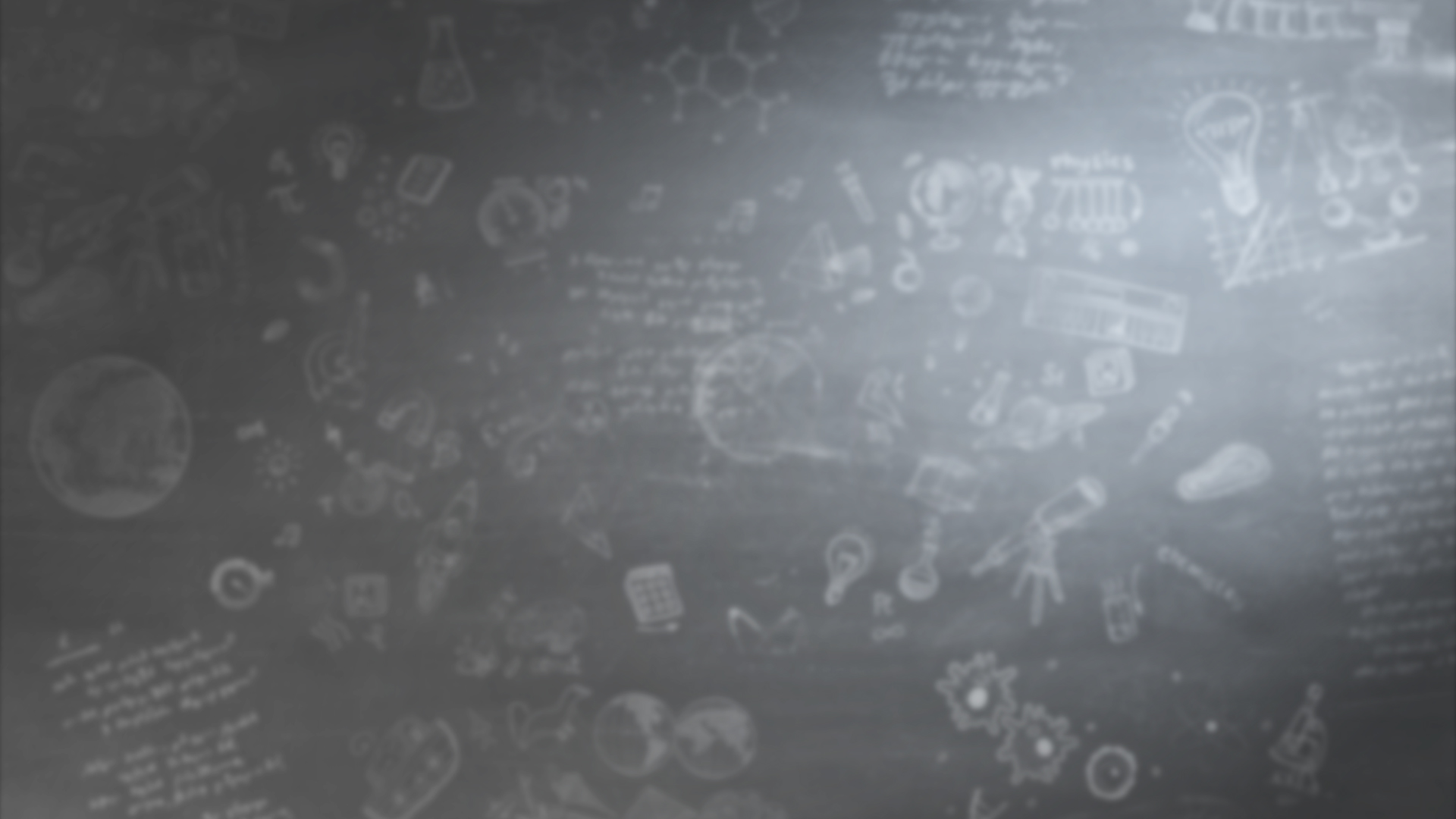 Reading Comprehension
წაკითხულის გააზრება
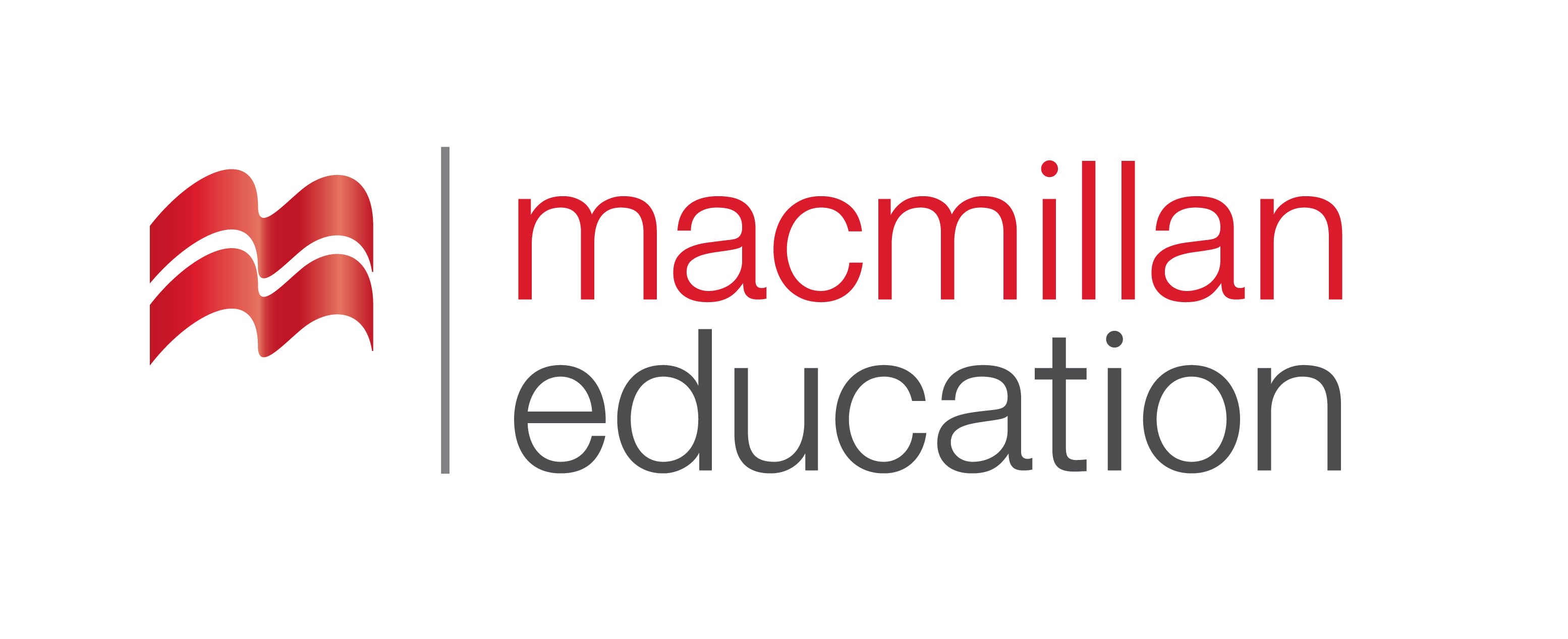 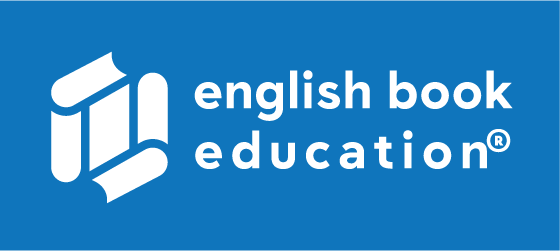 Hello, I am David Beckham. I am  from Britain. I am a football player and played for Manchester United, England and Real Madrid. I am married to Victoria Beckham. She is British too . Victoria is a famous singer and designer. We have four children Brooklyn, Romeo, Cruz and Harper. We love each other very much and we are very happy together.
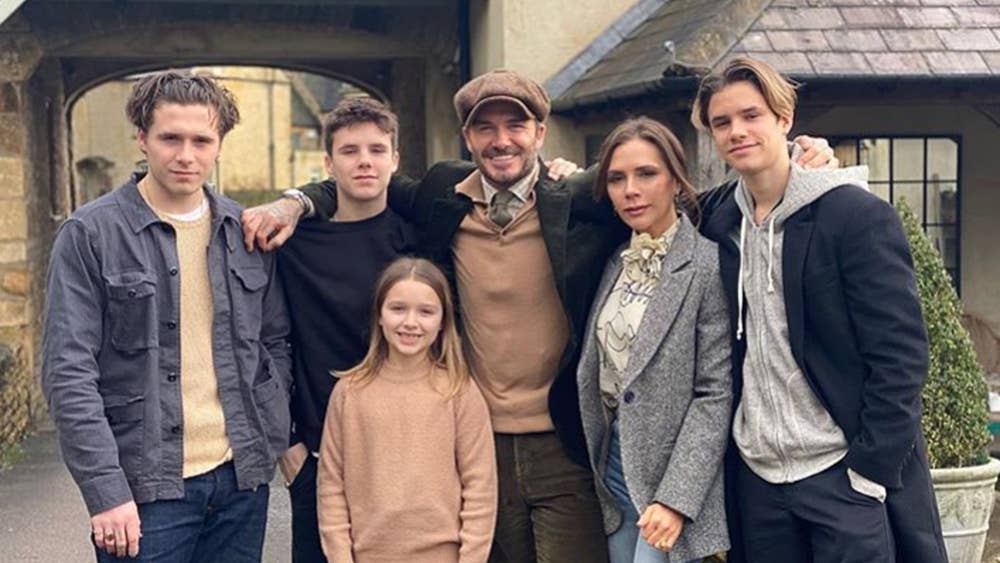 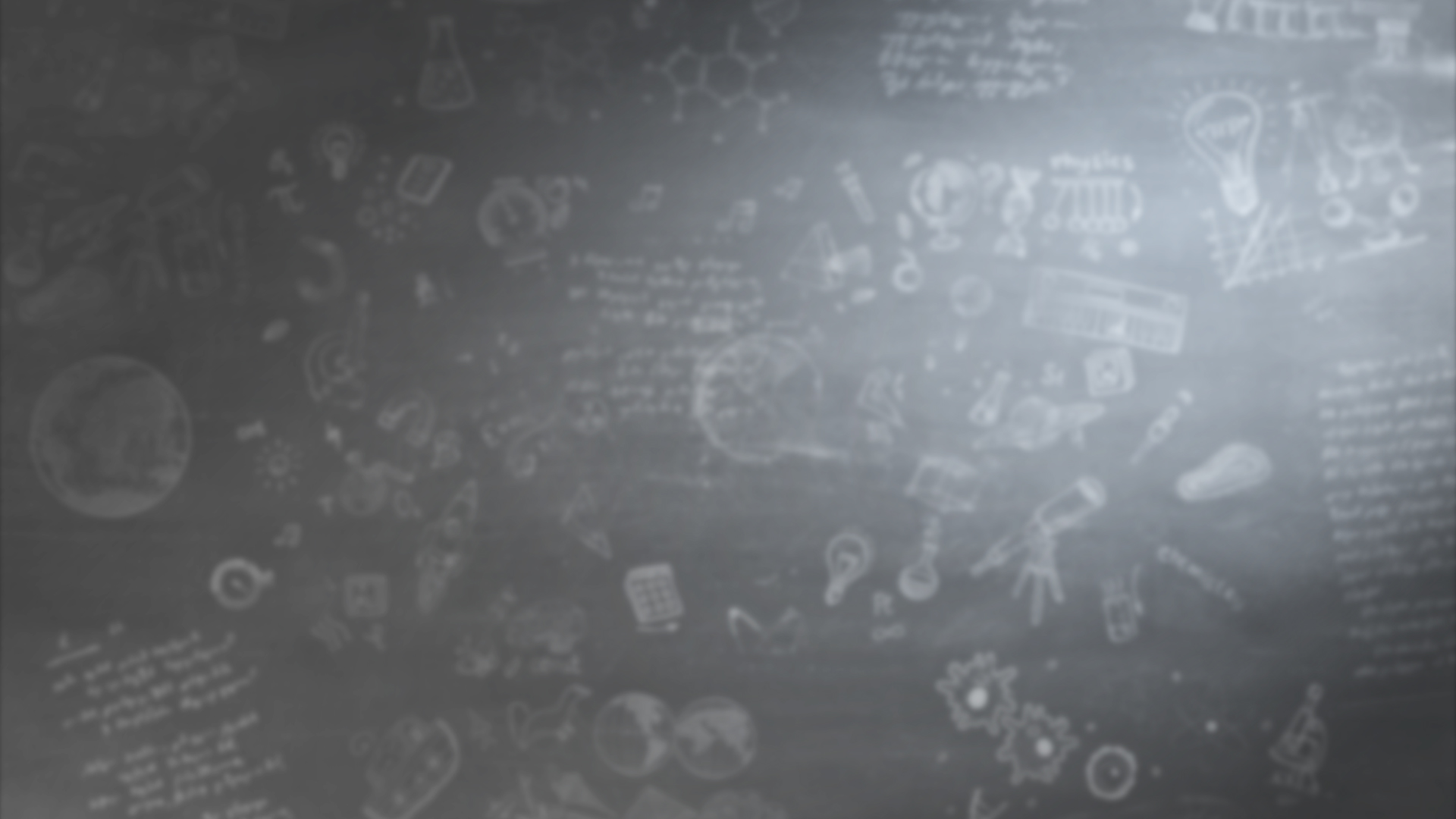 Reading Comprehension
წაკითხულის გააზრება
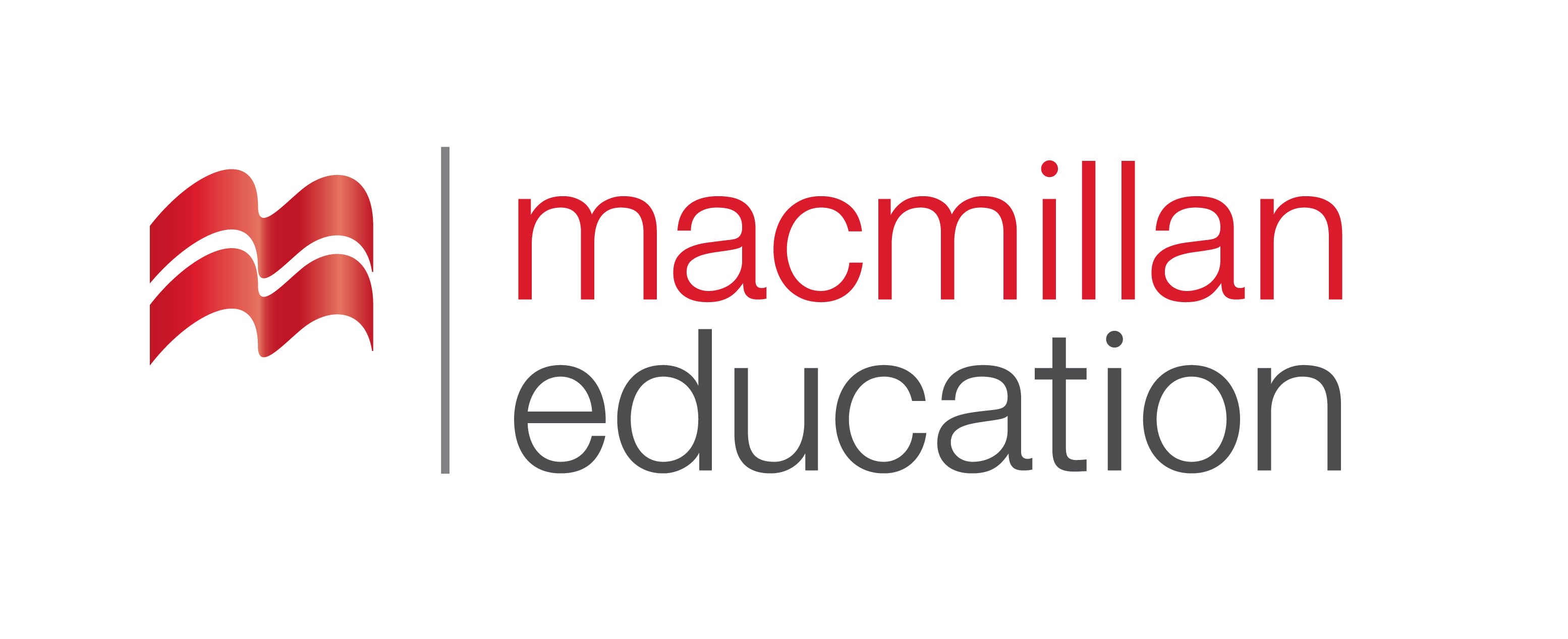 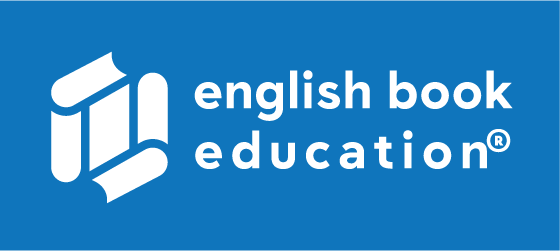 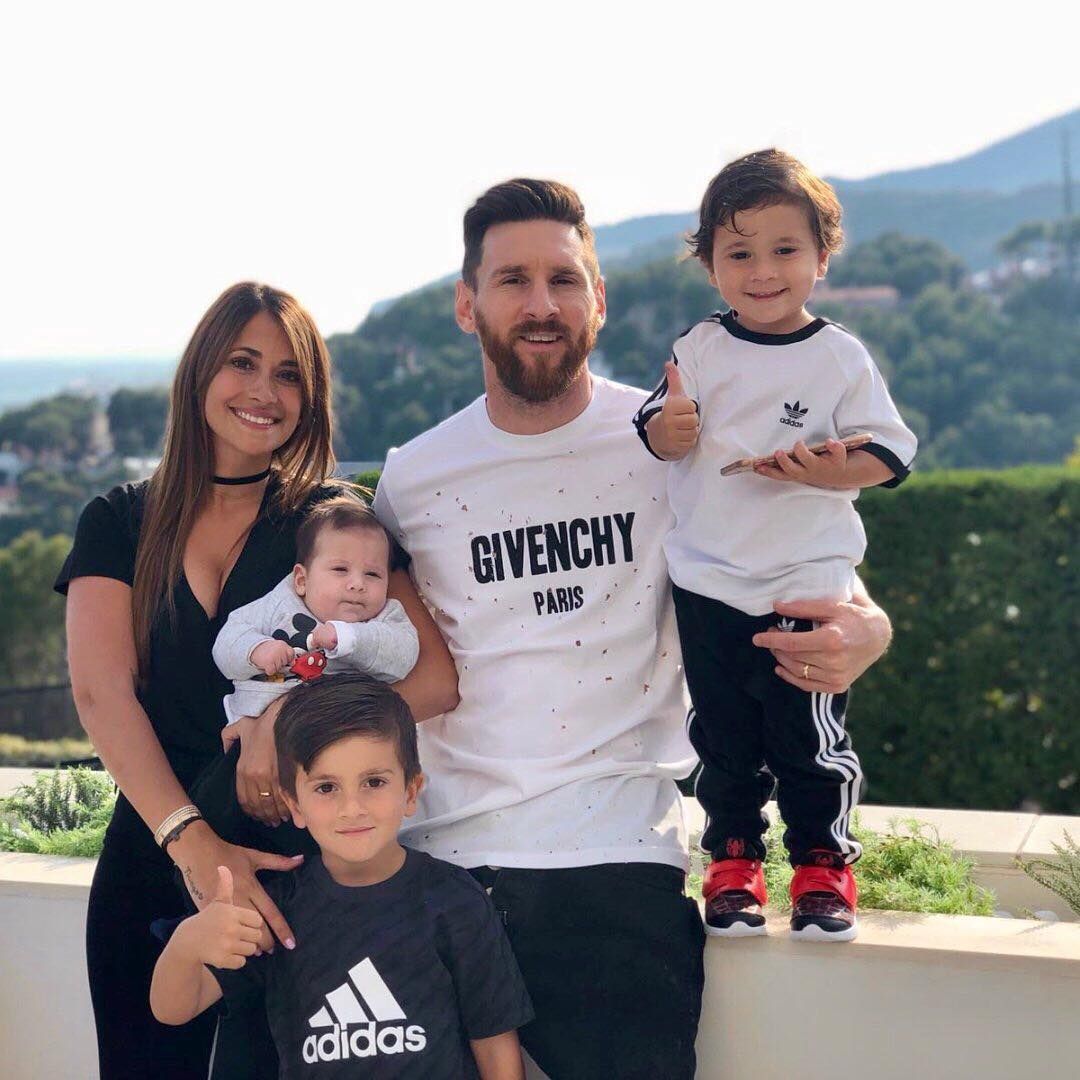 Hello! I am Lionel (Leo) Messi. I am from Argentina. I am a football player with FC Barcelona and the national team of Argentina. It is my favorite sport. At the age of 13 I moved from Argentina to Spain and played in a Spanish football club. I am married to Antonella Roccuzzo. We have three children:  Matteo, Thiago and  Ciro. They are our sons.
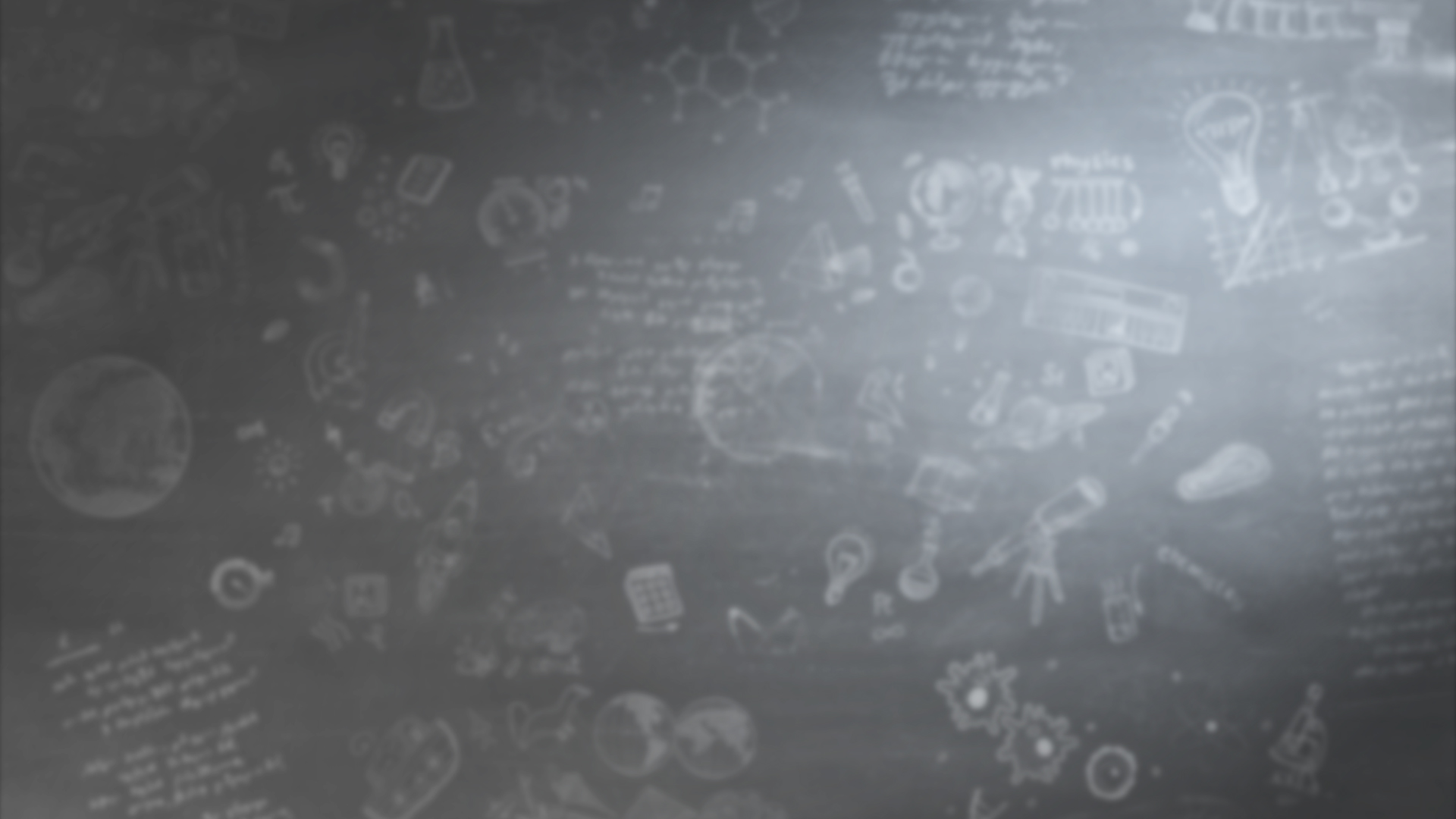 Reading Comprehension
წაკითხულის გააზრება
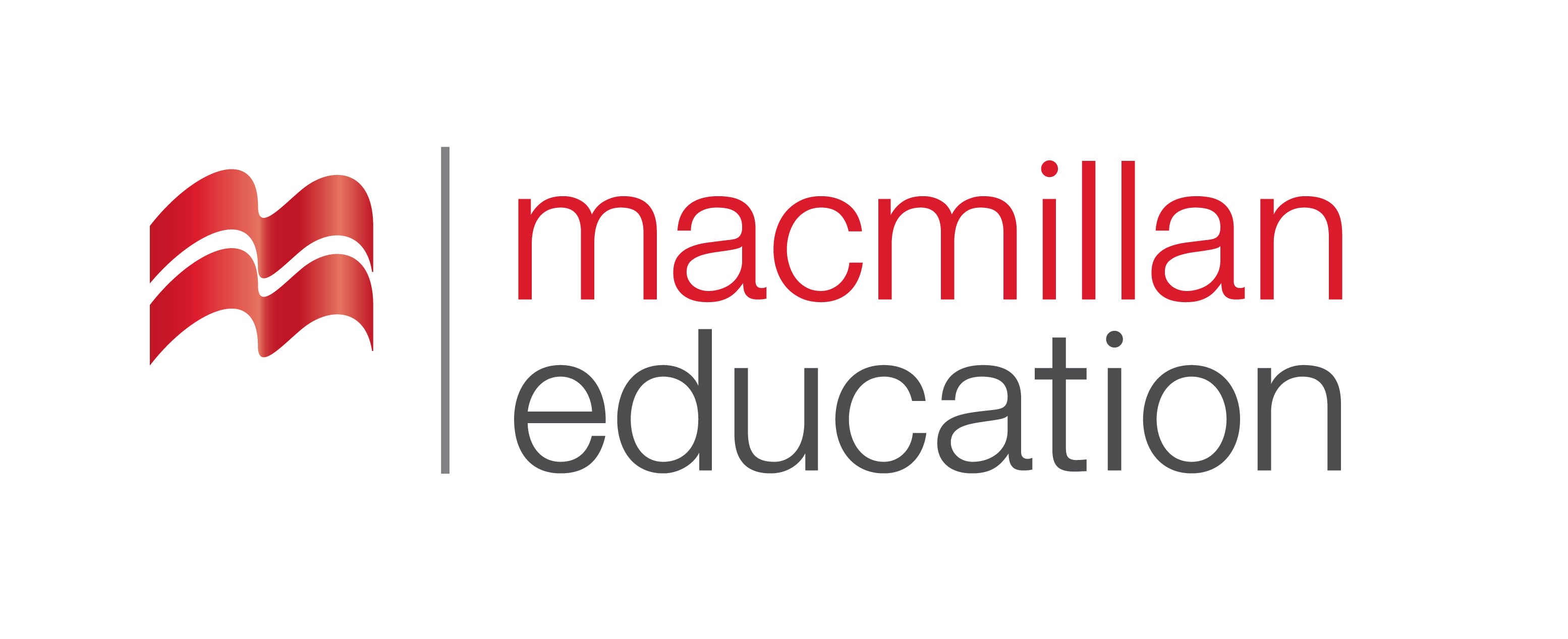 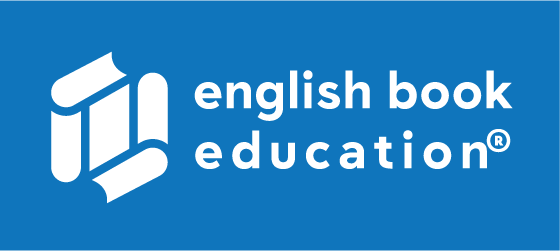 B
A
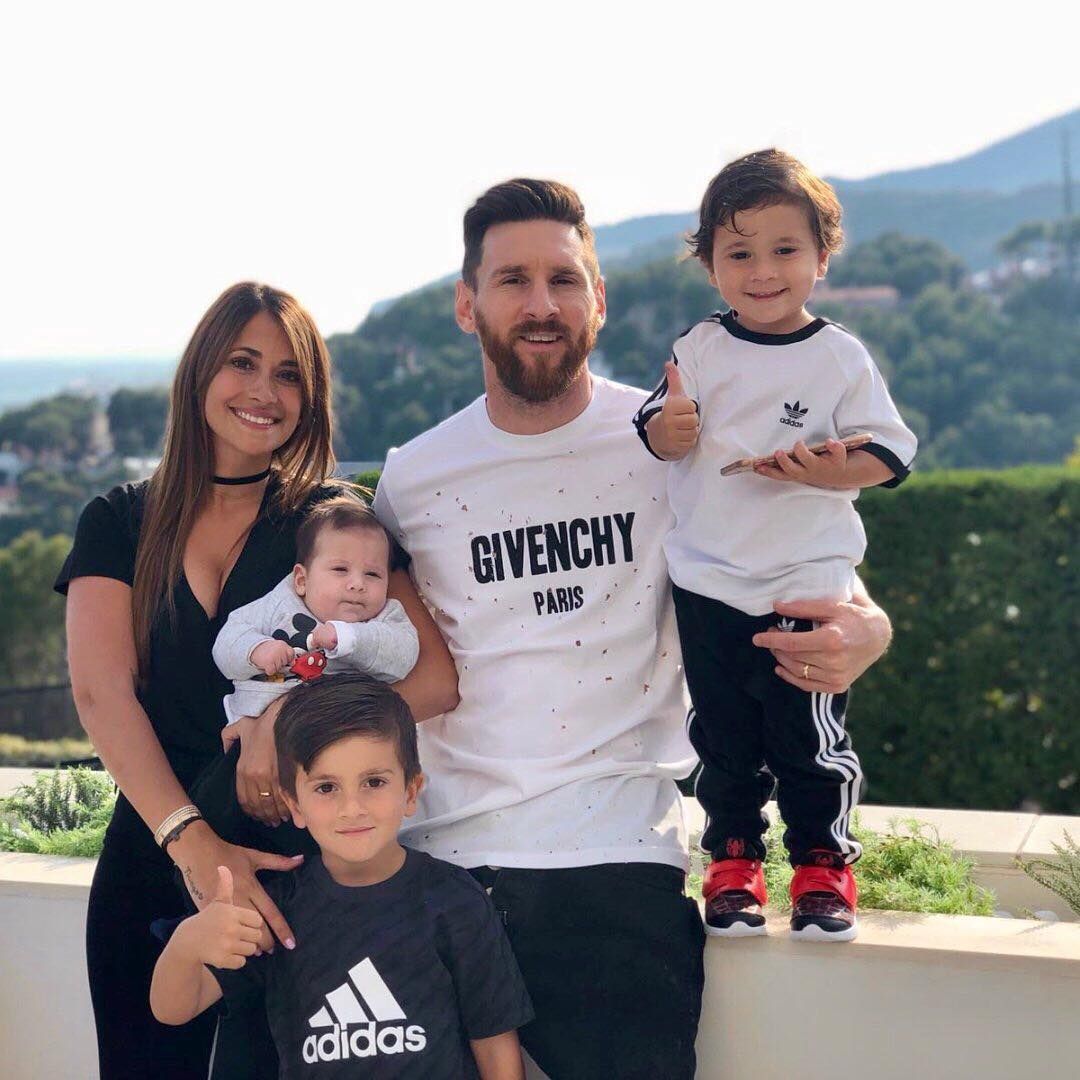 Choose the correct answer according to the pictures. დააკავშირეთ წინადადებები სურათებთან.
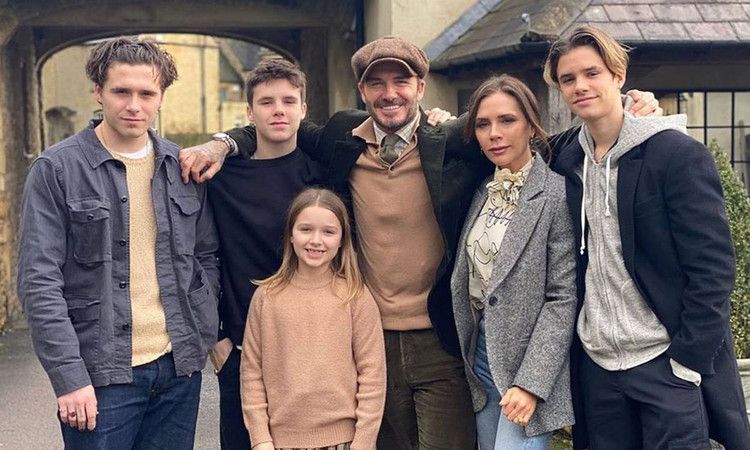 He is from Britain.  A  B
They have three children. A B
She is a famous singer. A B
He is from Argentina. A  B
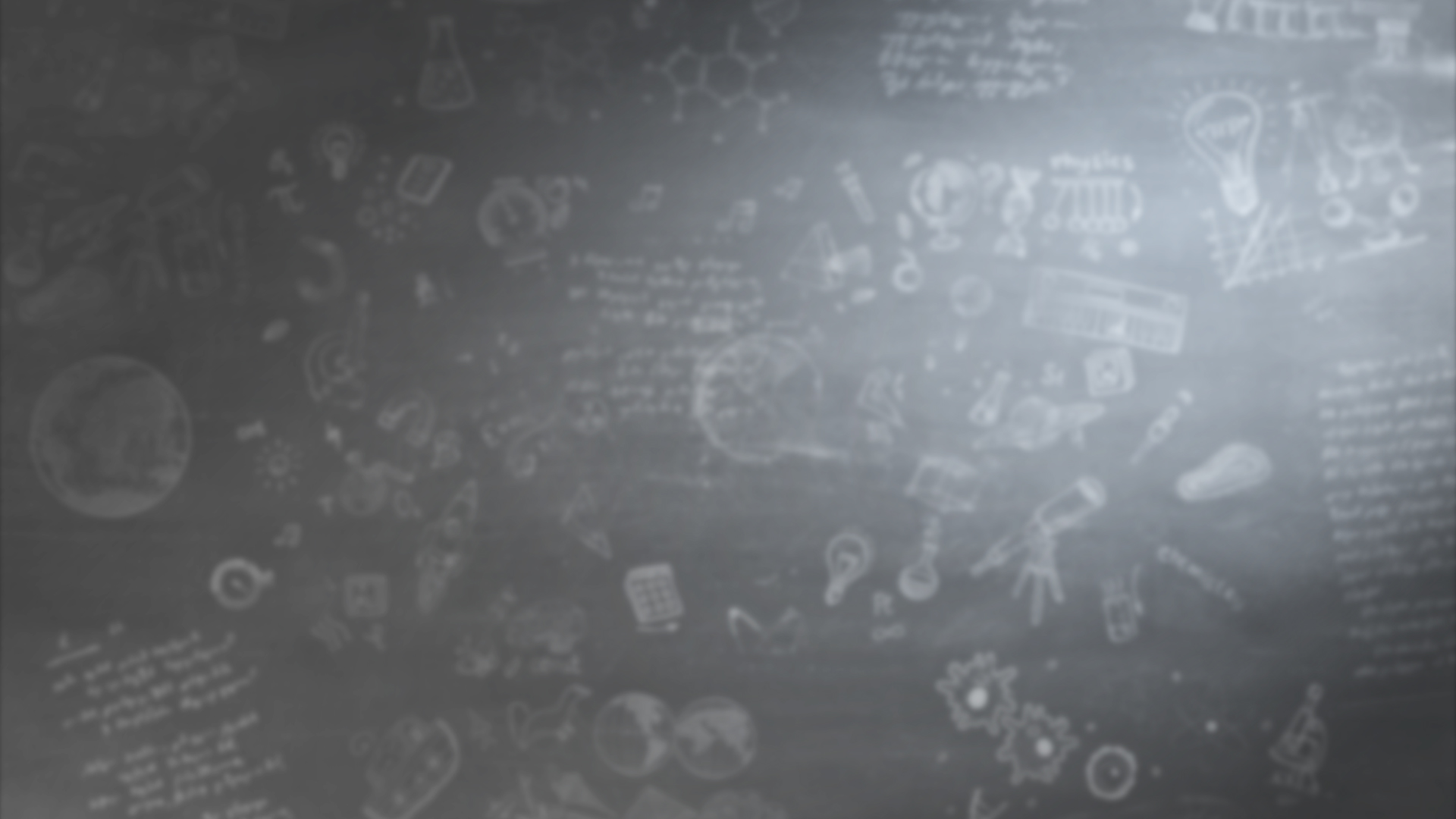 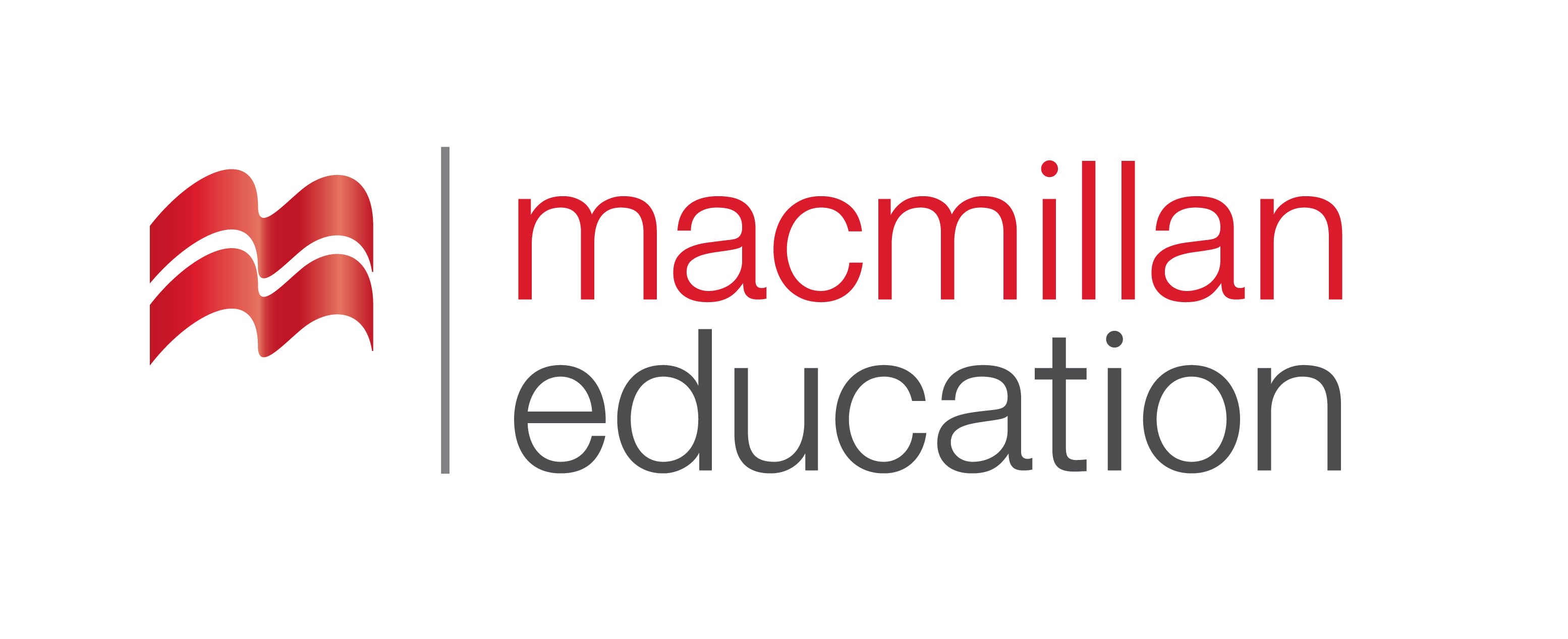 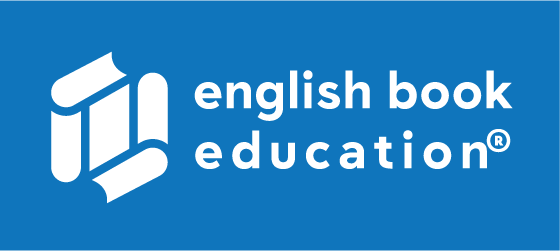 Grammar - გრამატიკა
To be – affirmative
„ყოფნა“ ზმნა  მტკიცებითი

I am from Britain.
I am from Argentina.
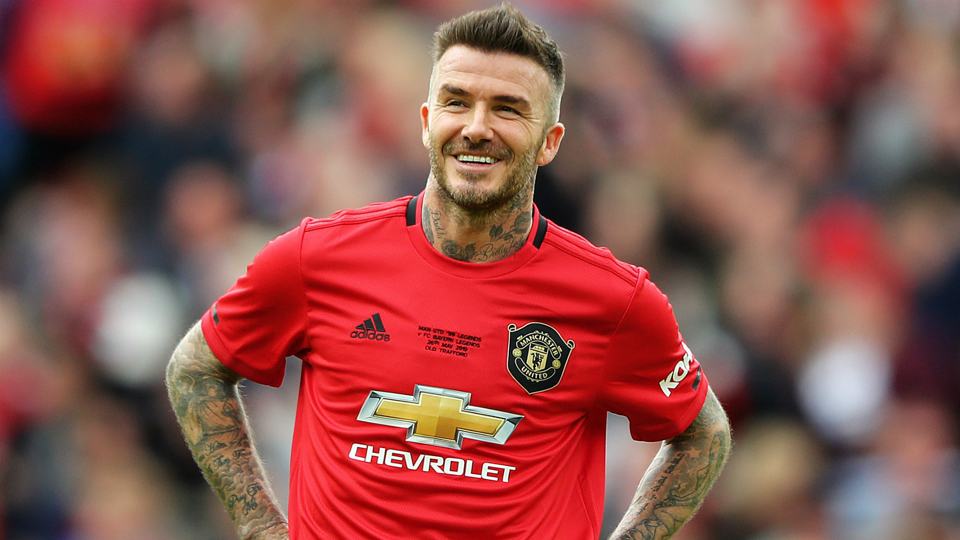 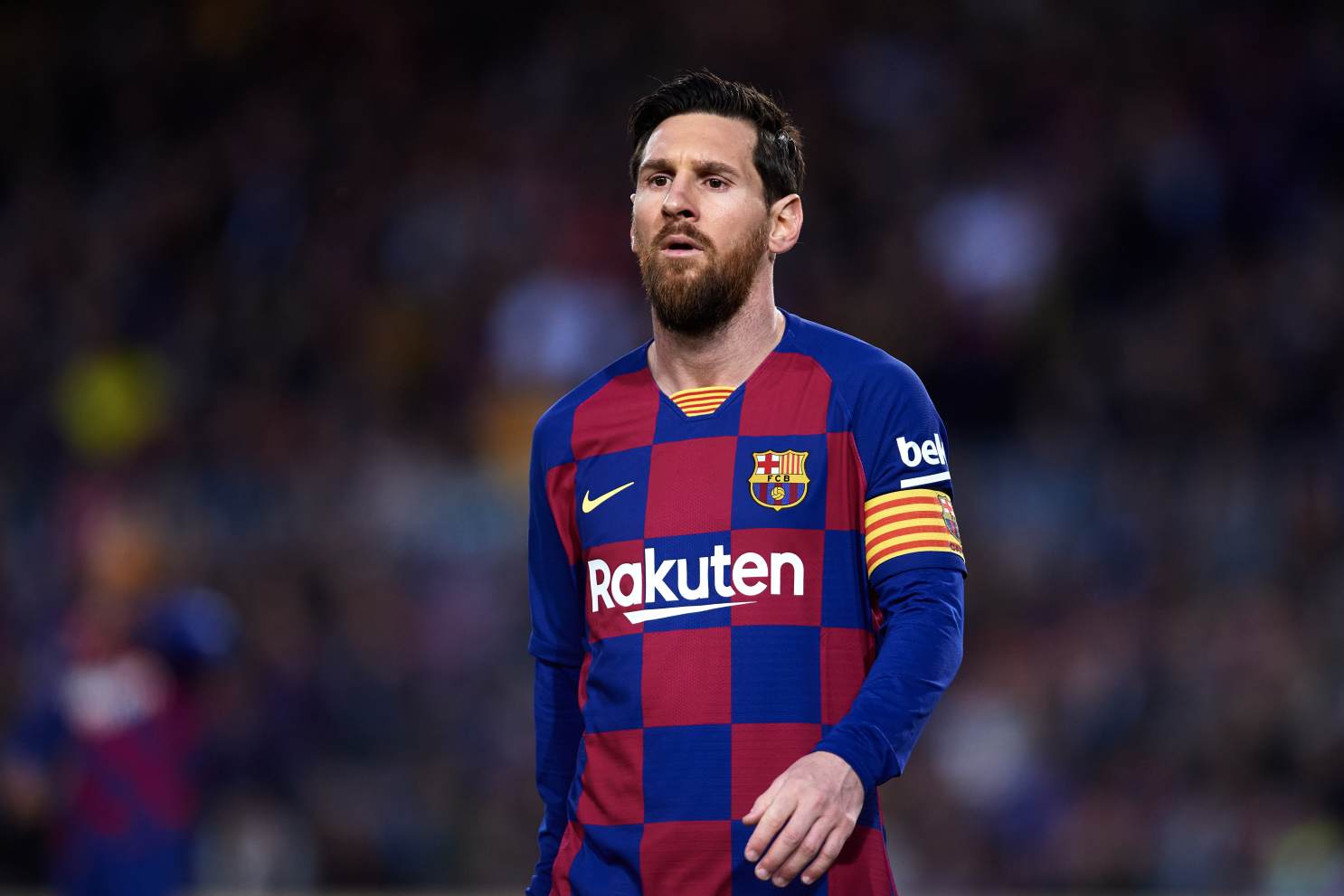 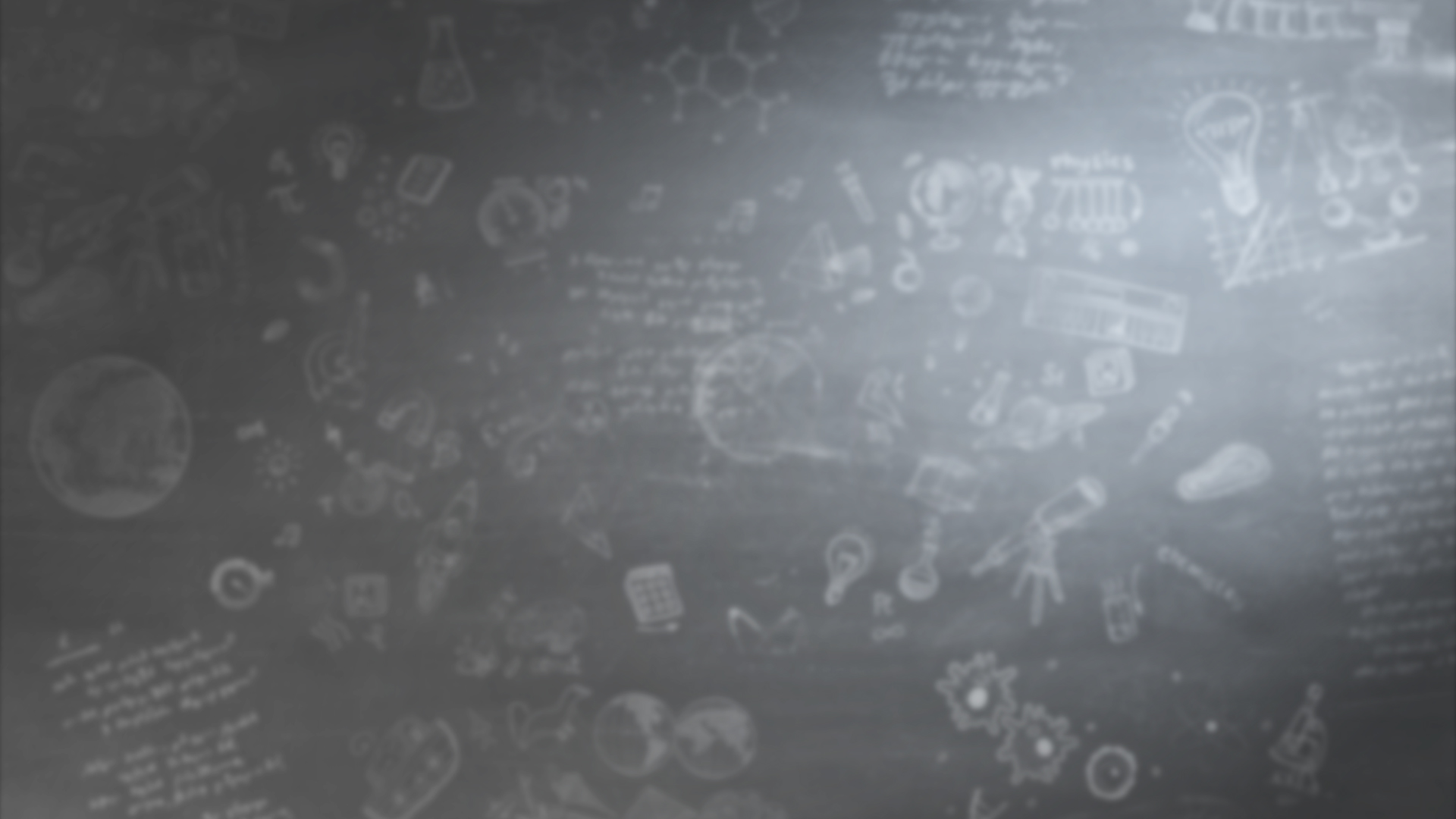 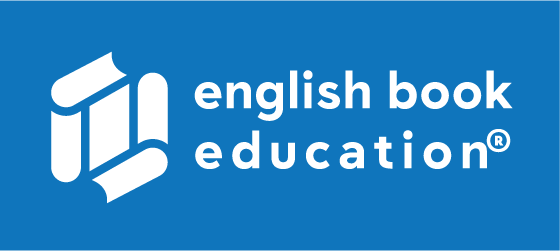 Grammar - გრამატიკა
I’m  from Britain.
You’re  from Britain.
He’s/She’s/It’s  from Britain.
We’re  from Britain.
They’re  from Britain.
I  am  from Britain.
You  are  from Britain.
He/She/It  is  from Britain.
We  are  from Britain.
They  are  from Britain.
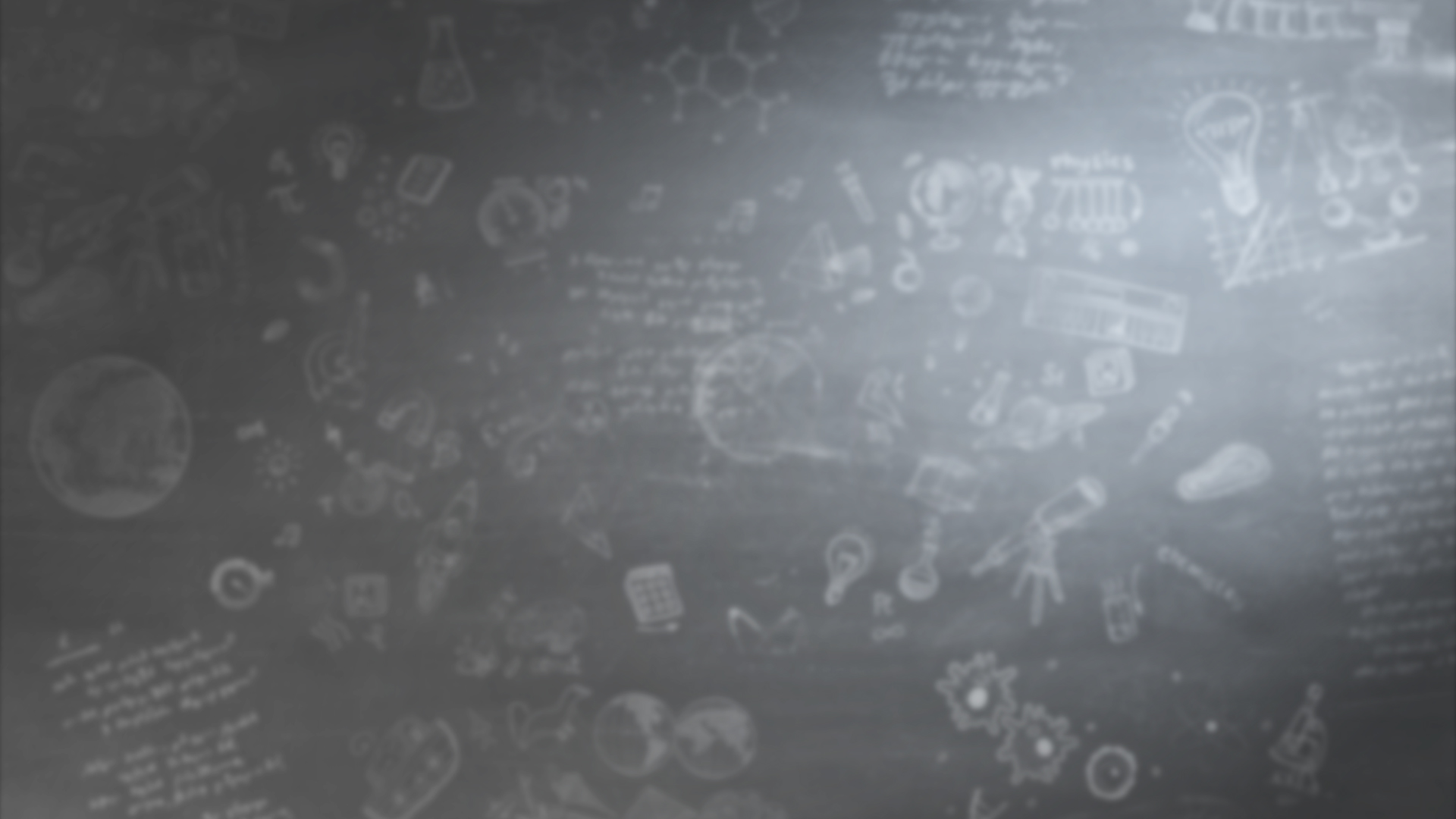 Grammar Practice
გრამატიკის დავალება
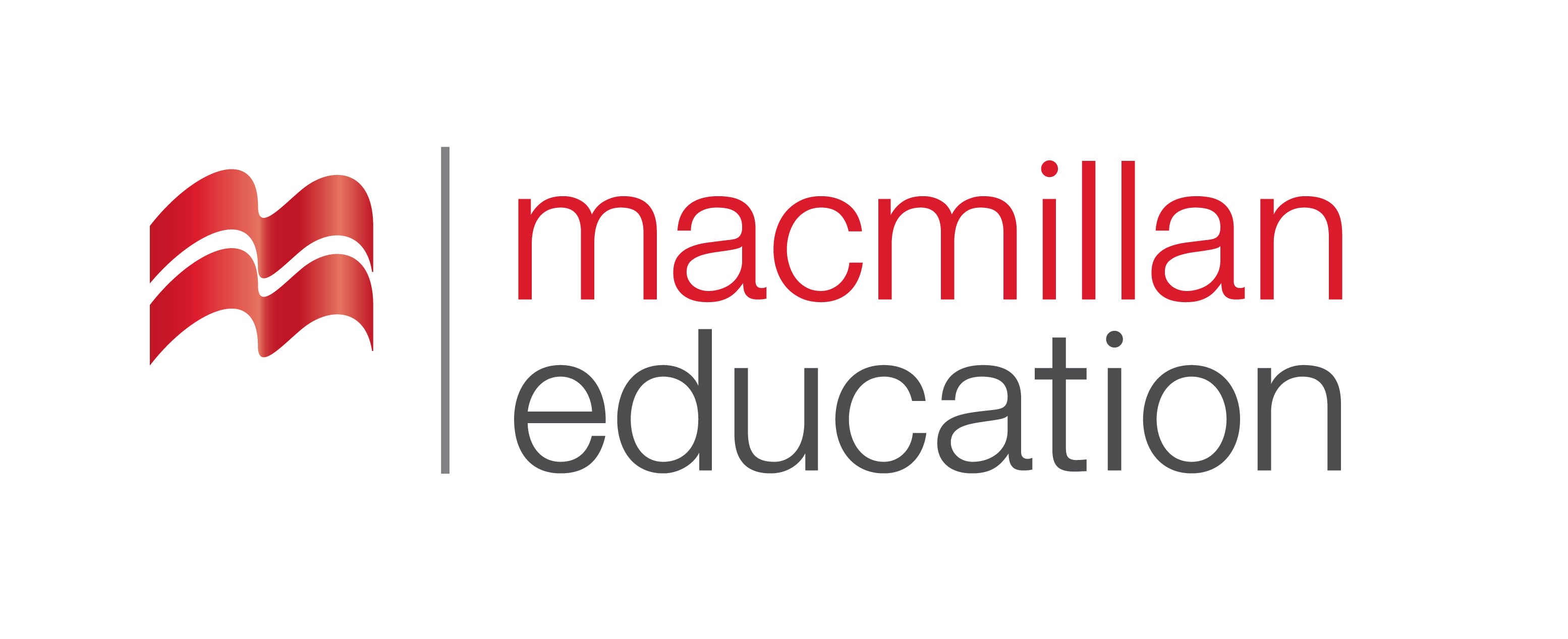 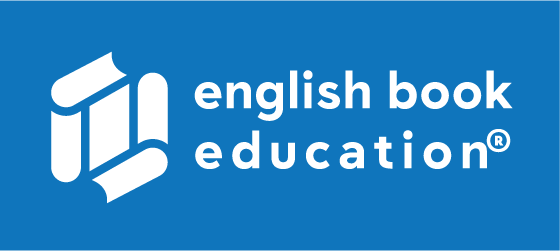 Fill the gaps with the correct form of to be as it is in the example

ჩაწერეთ „ყოფნა“ ზმნის სწორი ფორმები როგორც მაგალითშია ნაჩვენები
I am a footballer.
 She is my wife.
 I……… married to Victoria.
 We …….. happy together.
 He …….. Italian.
 It …….  my favourite sport.
 They ……….. our sons.
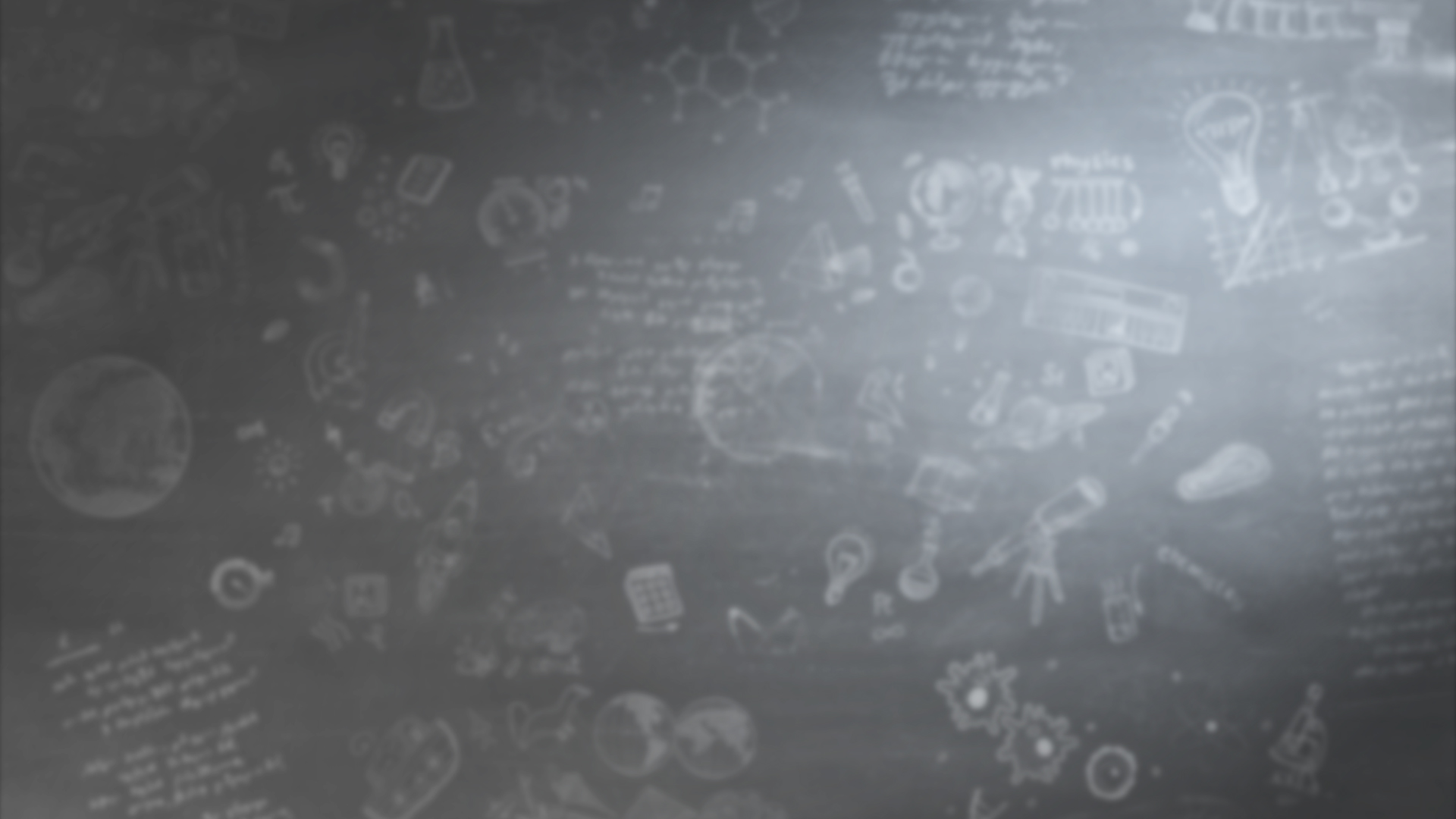 Grammar practice
გრამატიკის დავალება
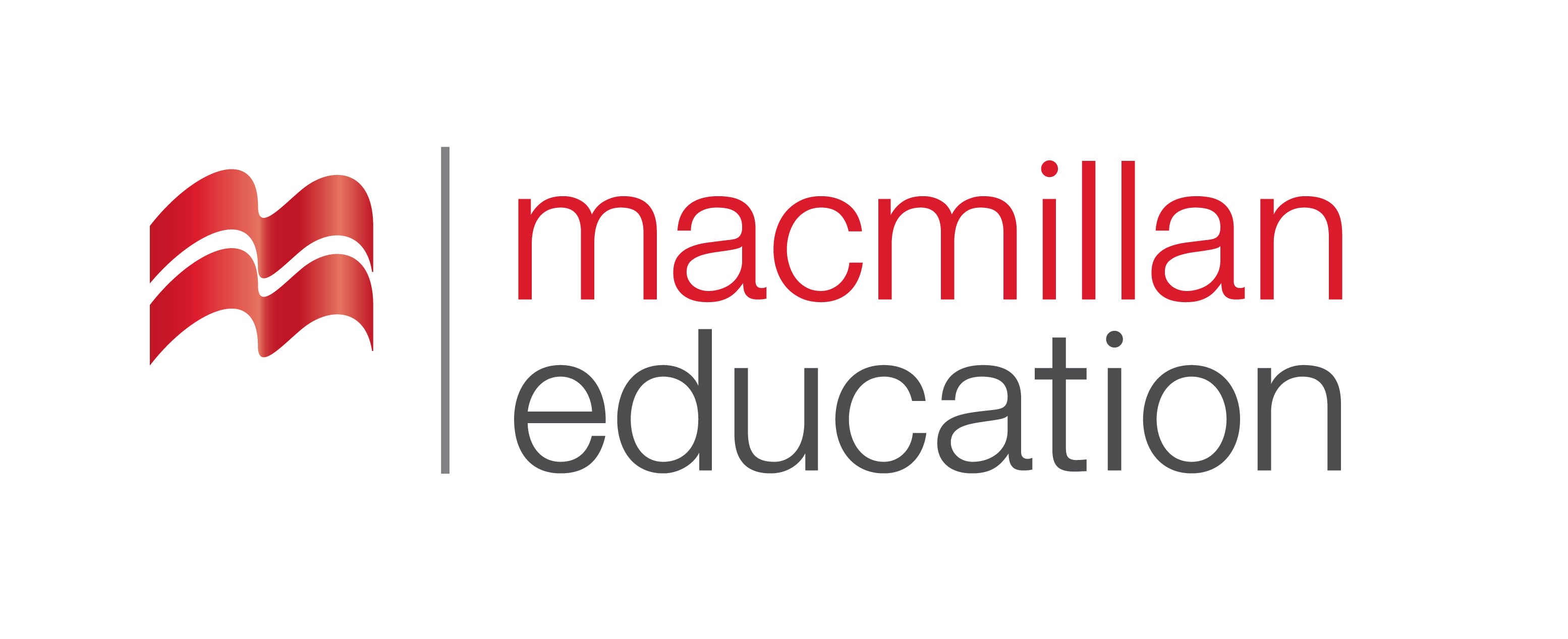 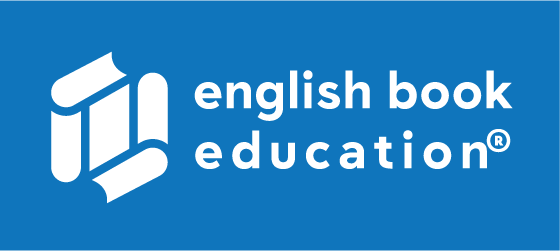 I am a footballer.
 She is my wife.
 I am married to Victoria.
 We are happy together.
 He is Italian.
 It is my favourite sport.
 They are our sons.
Fill the gaps with the correct form of to be as it is in the example 

ჩაწერეთ „ყოფნა“ ზმნის სწორი ფორმები როგორც მაგალითშია ნაჩვენები
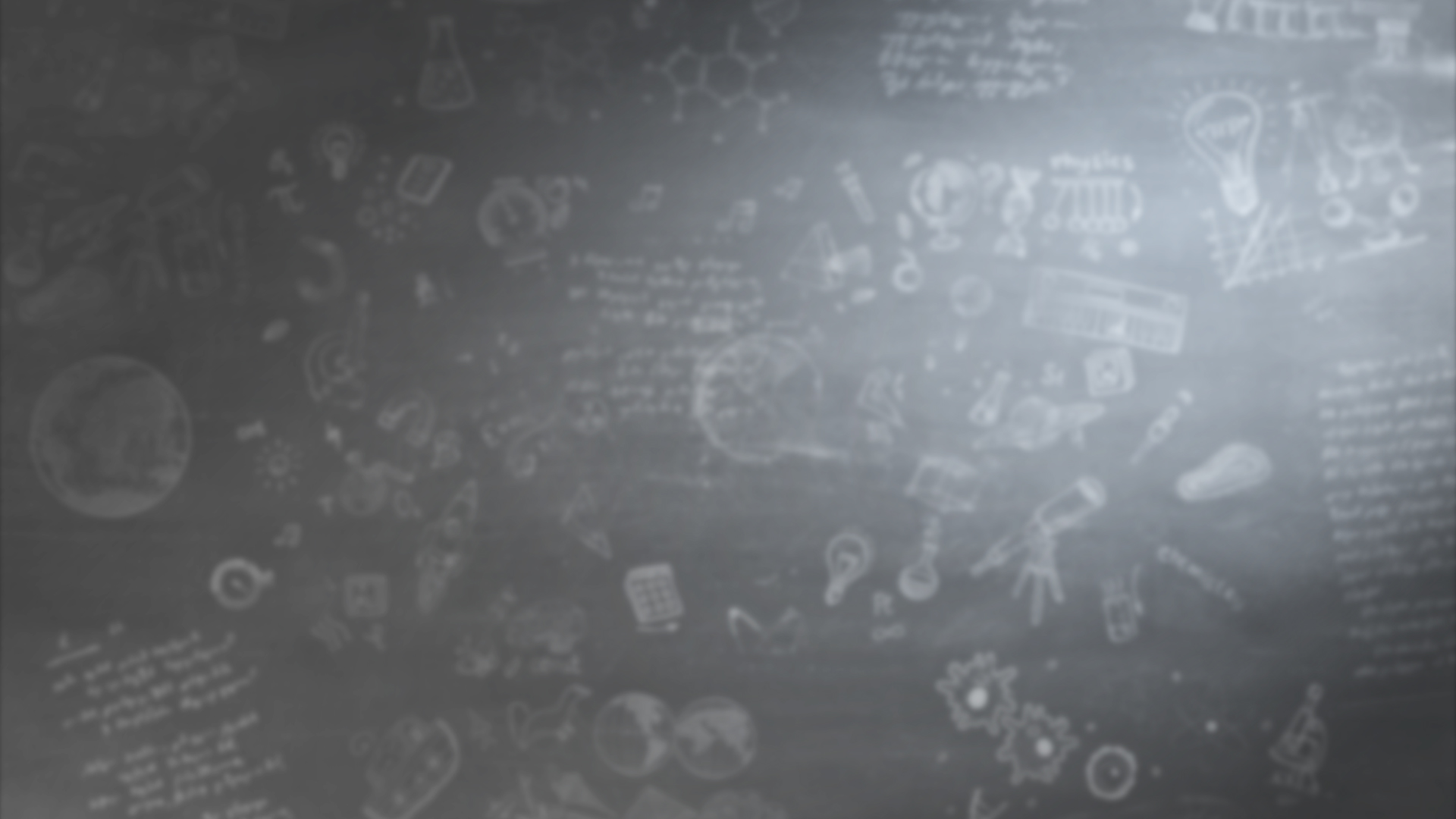 Grammar Practice
გრამატიკის დავალება
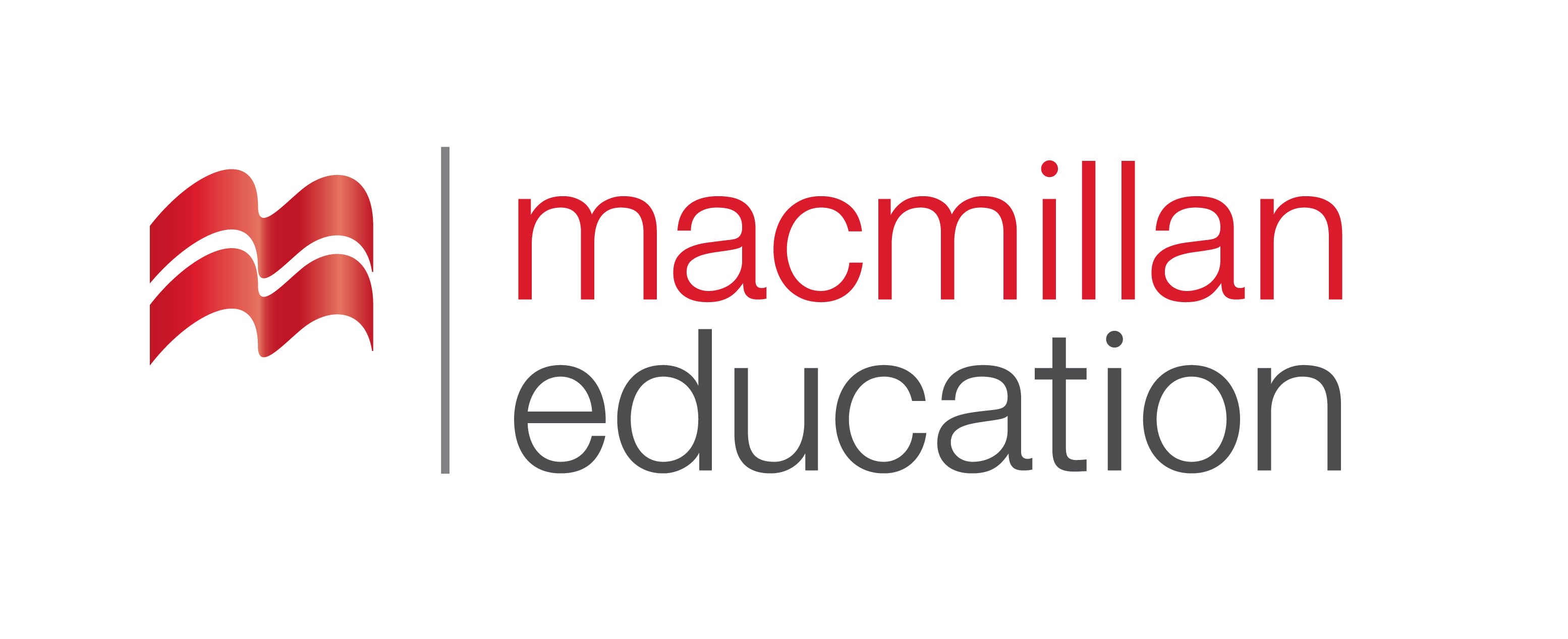 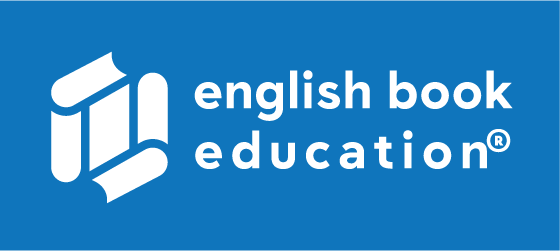 David Beckham  am/is from Britain.
 They is/are our children.
 Victoria am/is a famous singer and designer.
 I is/am from Argentina. 
 We is/are a big family and we love each other very much.
 David’s wife are/is British too.
 Hello! I  is/am  Lionel Messi.
Circle the correct form of to be verb.

შემოხაზეთ „ყოფნა“ ზმნის სწორი ფორმა
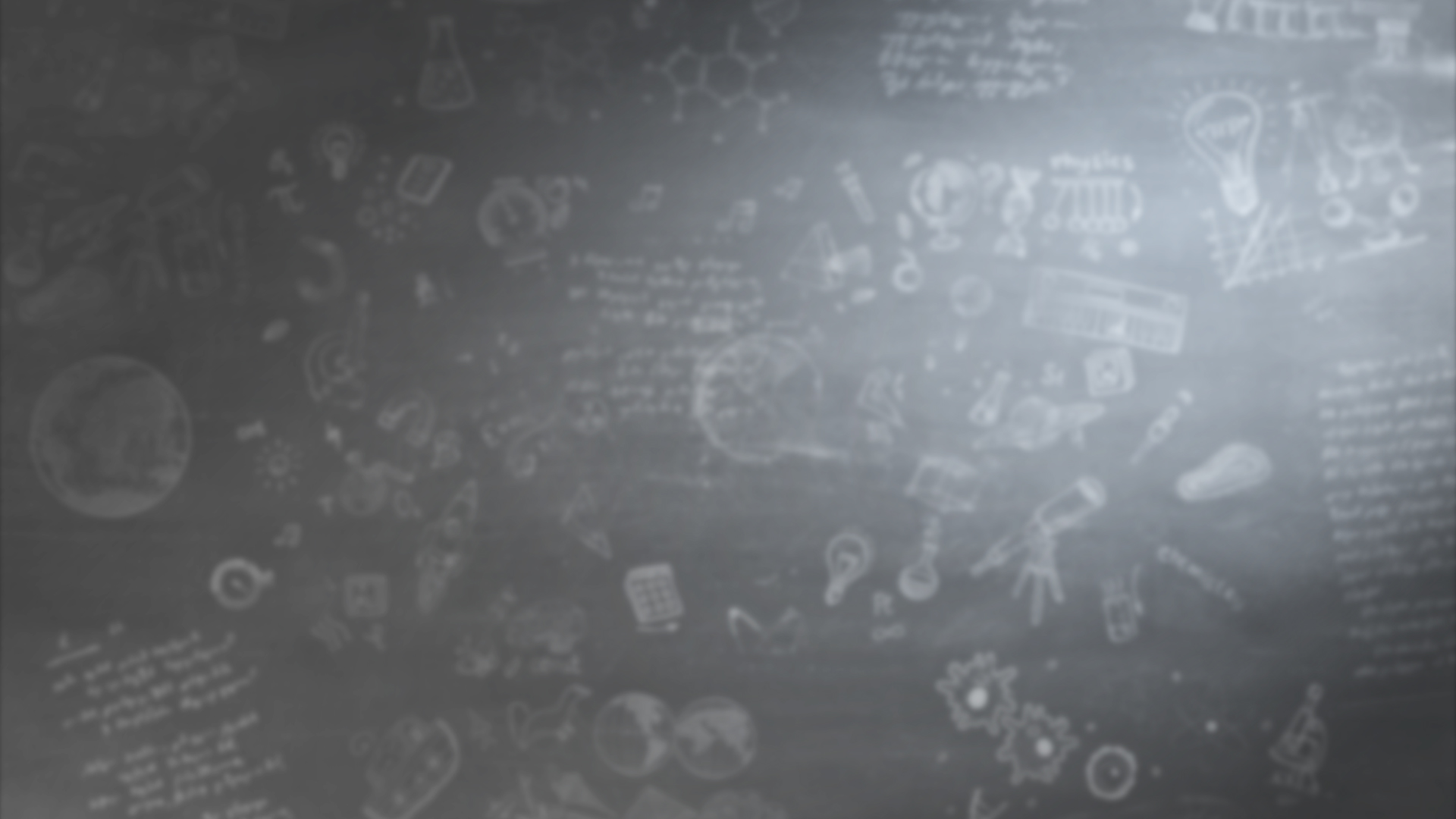 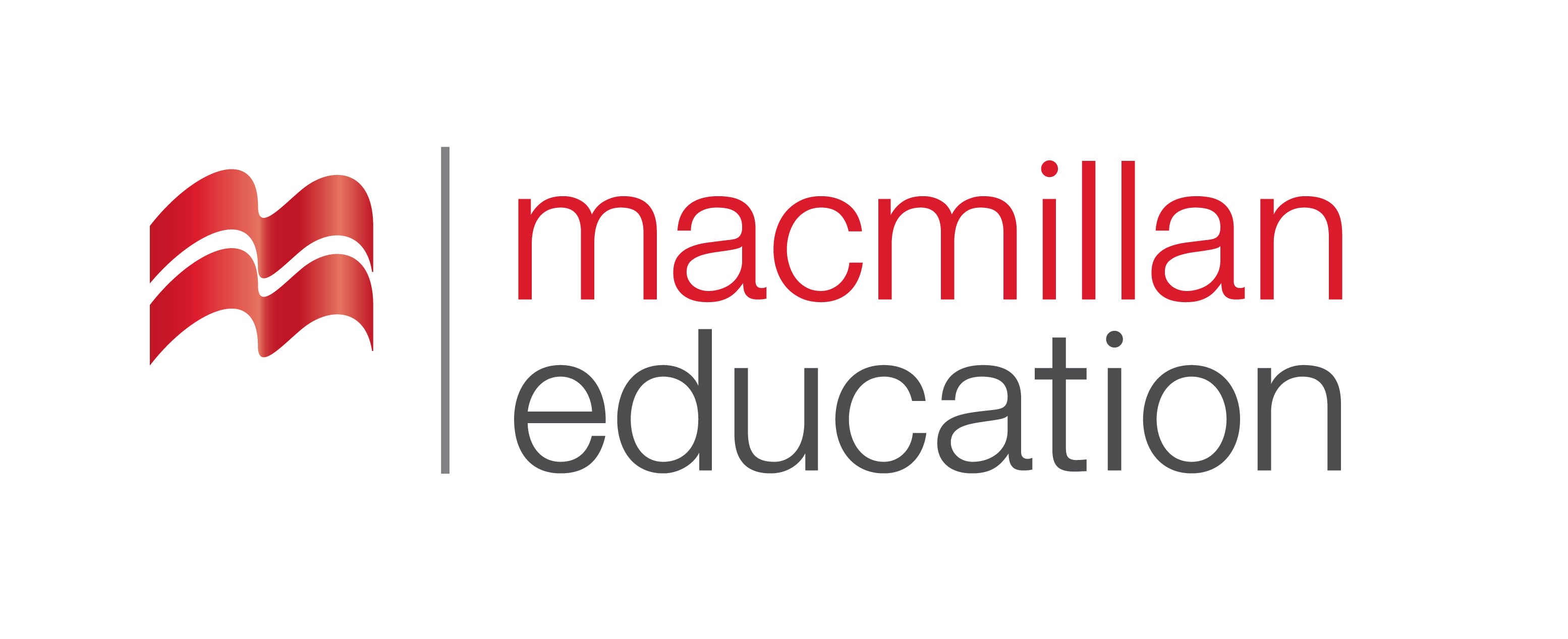 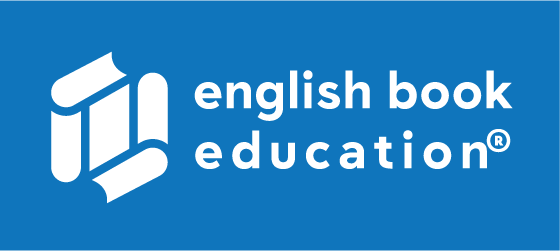 Activity - აქტივობა
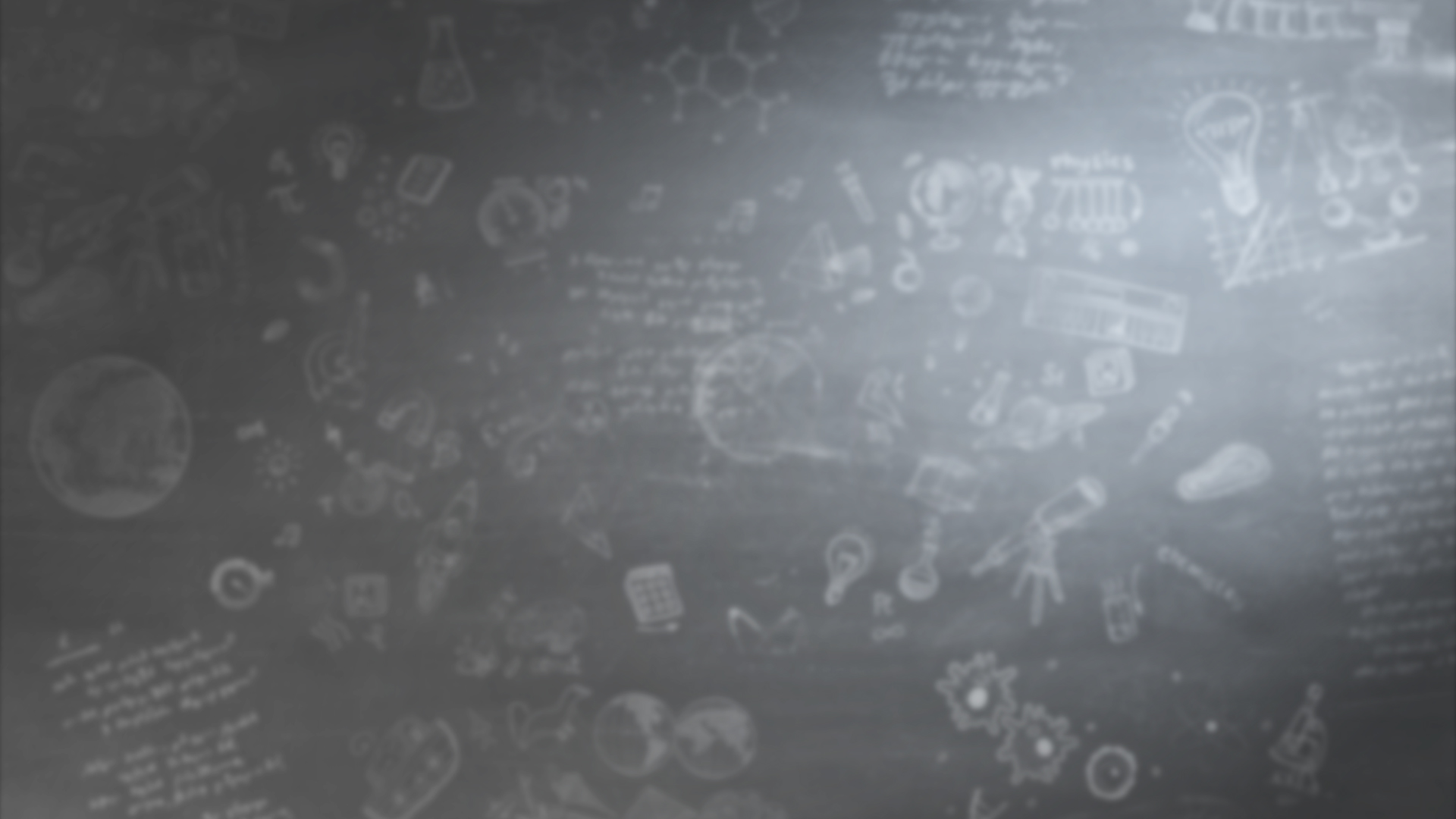 Summary - შეჯამება
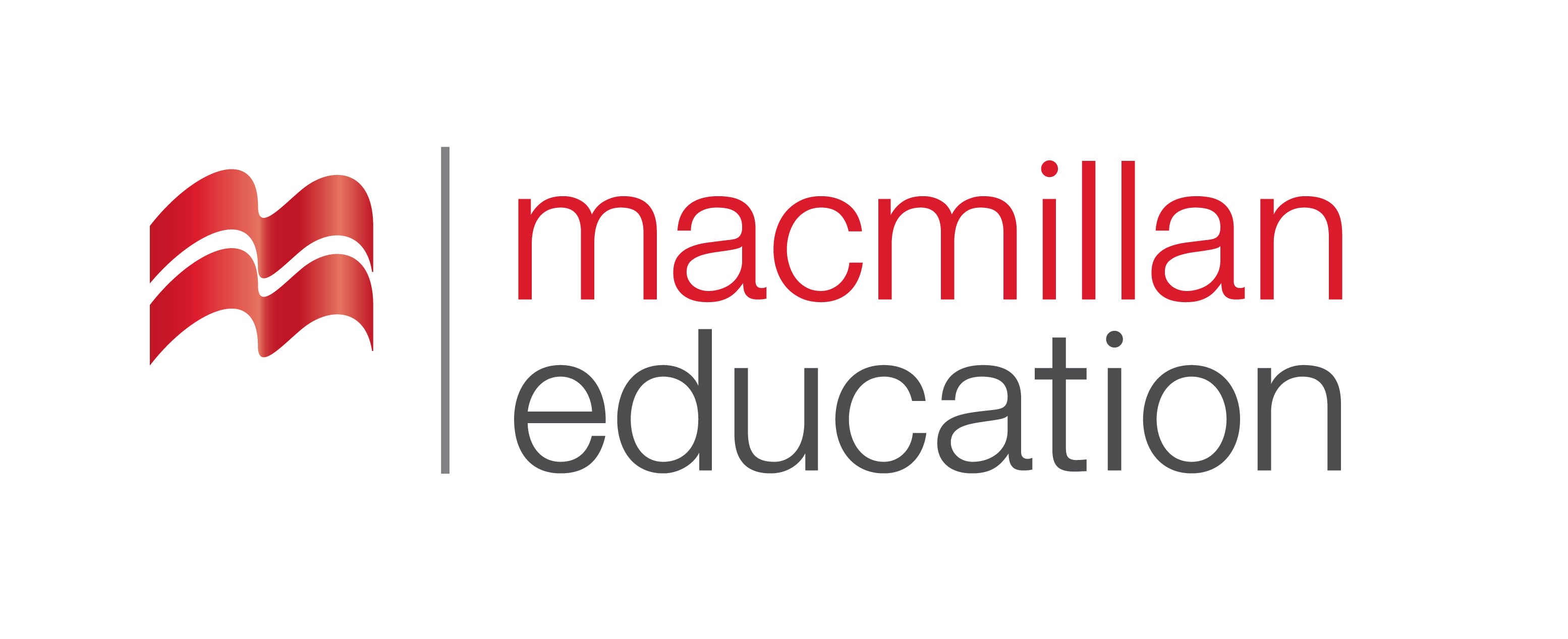 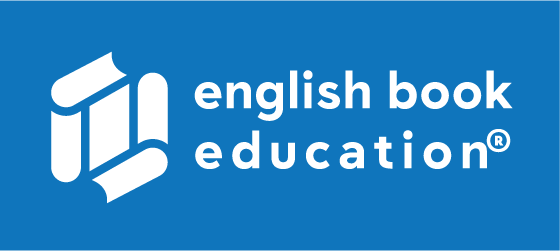 Vocabulary - ლექსიკა
Argentinian
Argentina
Countries and Nationalities
Spain
Spanish
British
Britain
Georgian
Georgia
America
American
French
France
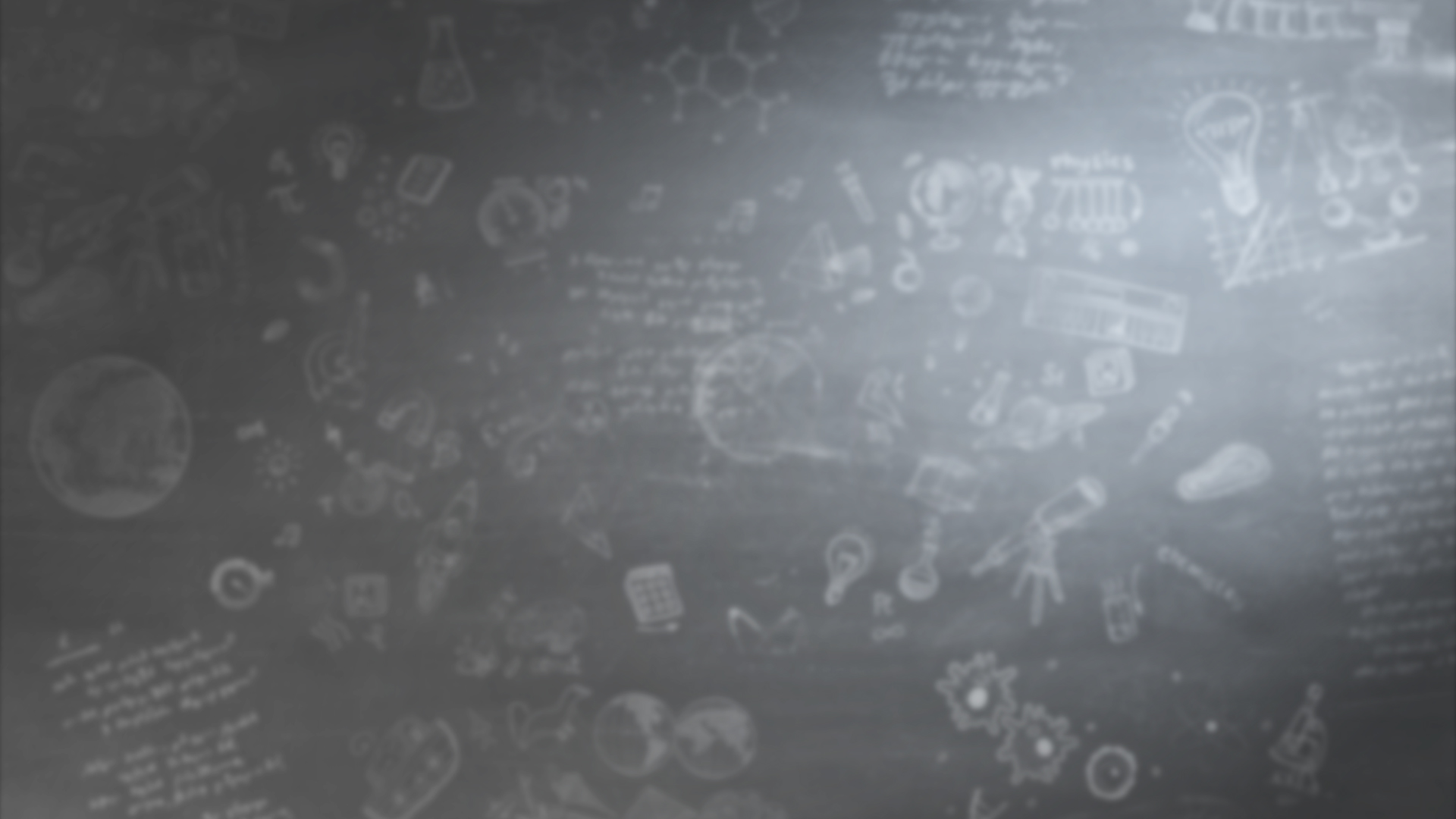 Homework
საშინაო დავალება
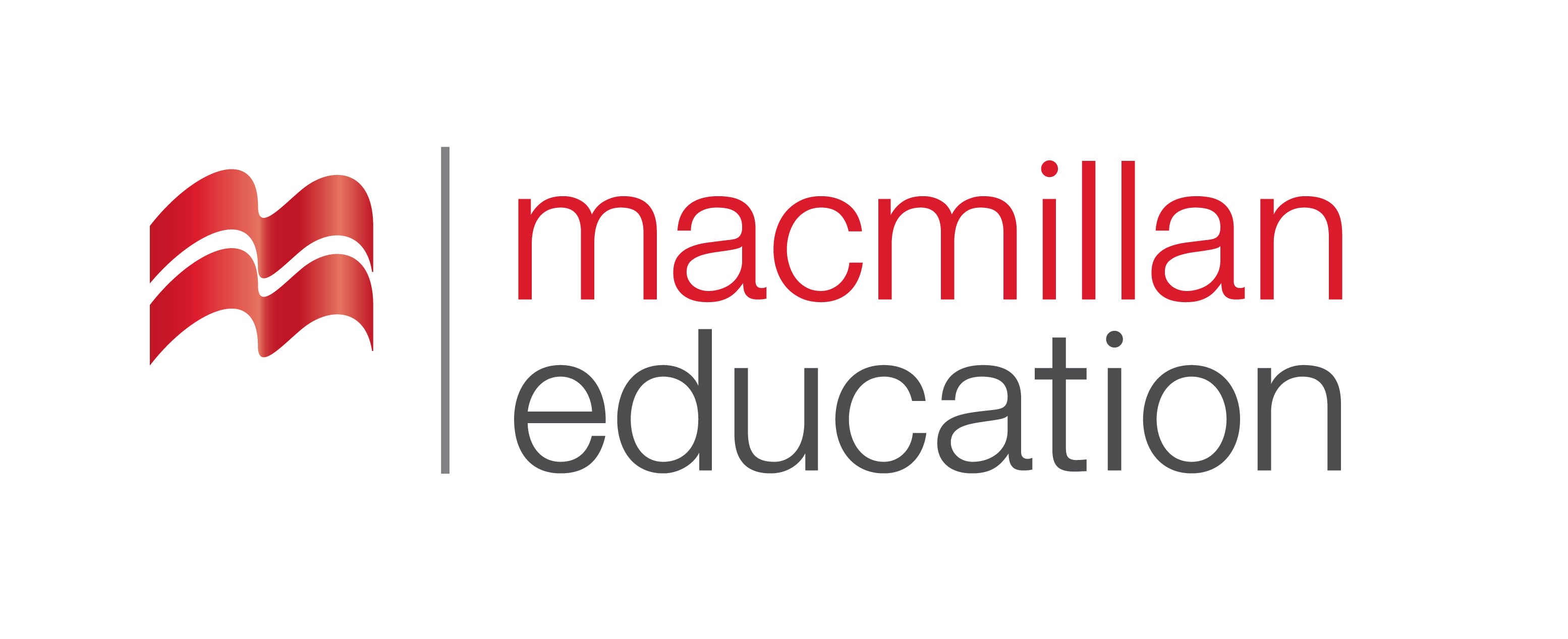 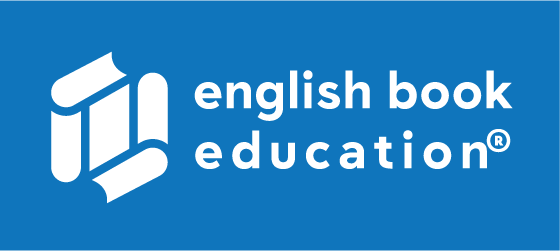 Name
Country
Nationality
Other information
Write a paragraph about you using the information below -  

დაწერეთ აბზაცი თქვენ შესახებ ქვემოთ მოცემული ინფორმაციის გამოყენებით.
Please send your homework to:
საშინაო დავალება გამოგვიგზავნეთ შემდეგ მისამართზე:
englishbookeducation.co.uk/homework